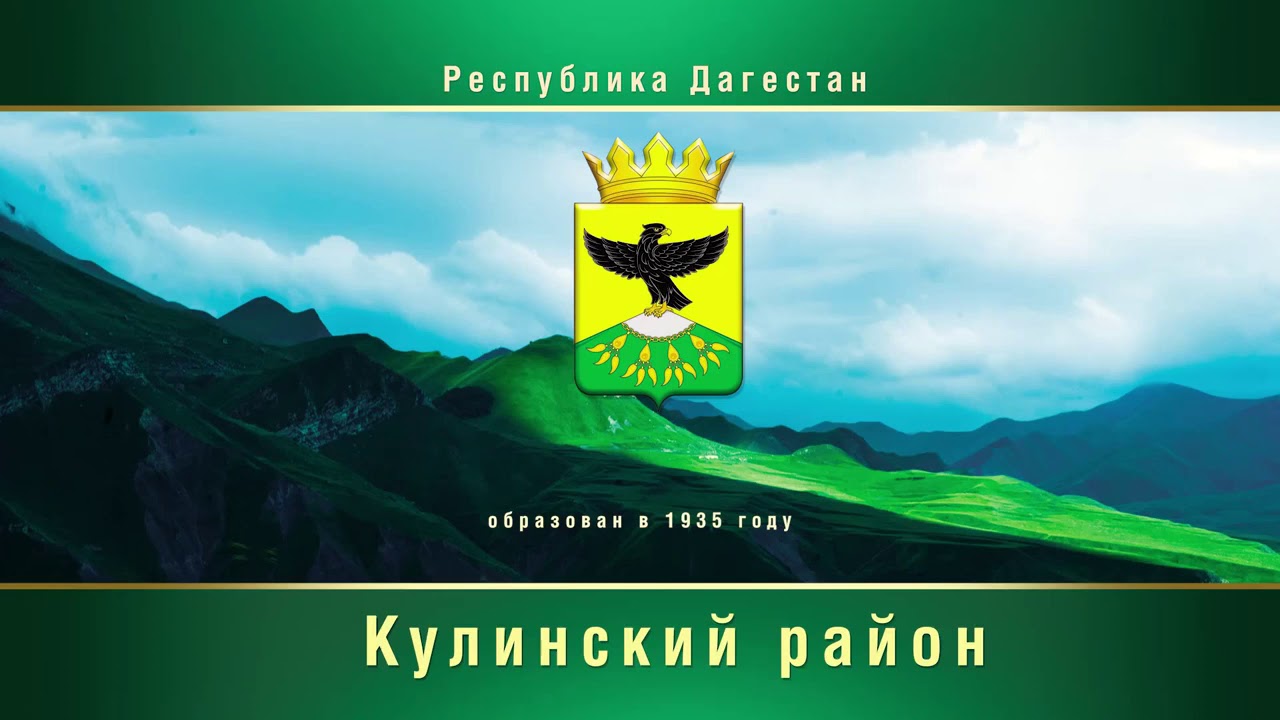 Герб  Кулинского  района.
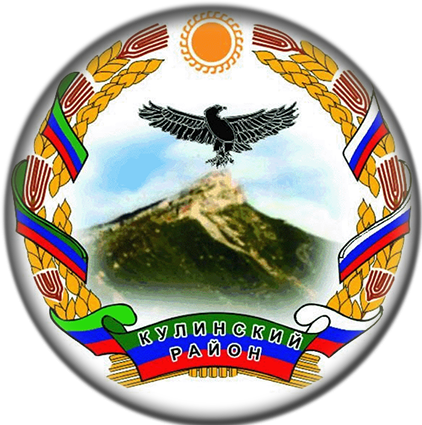 Флаг  Кулинского  района.
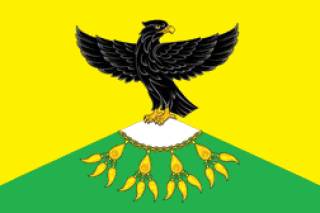 Гимн  Кулинского  района.
Агь ттул буттал кlануй, Лакку билаят!Жул цинянналагу аьзизсса нинуй,Ци неъмат бунугу чил билаятрай,Гьич ина кьабитан жуща къашара!Ци шагьрурду, багъру кьатlув бунугуВил щархъурду, мащив хъама къаритай.Ци арду, майданну лагма дунугуВил муруллив, ххяллу кьаритан къашай!Эшкьилул тlутlачlан аьшукьнияргуГьар инт дайдихьулий вичlан лечару.Ччаврил щаращучlан шаэрнияргуВил кьянатшивручlан кlура баяру.Агь ттул буттал кlануй, Лакку билаят!Жул цинянналагу аьзизсса нинуй!
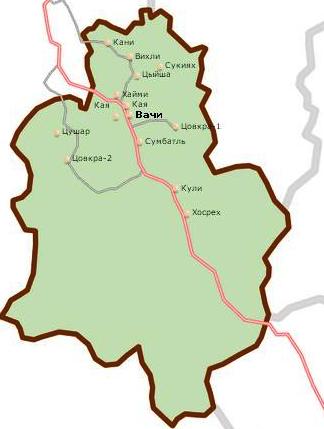 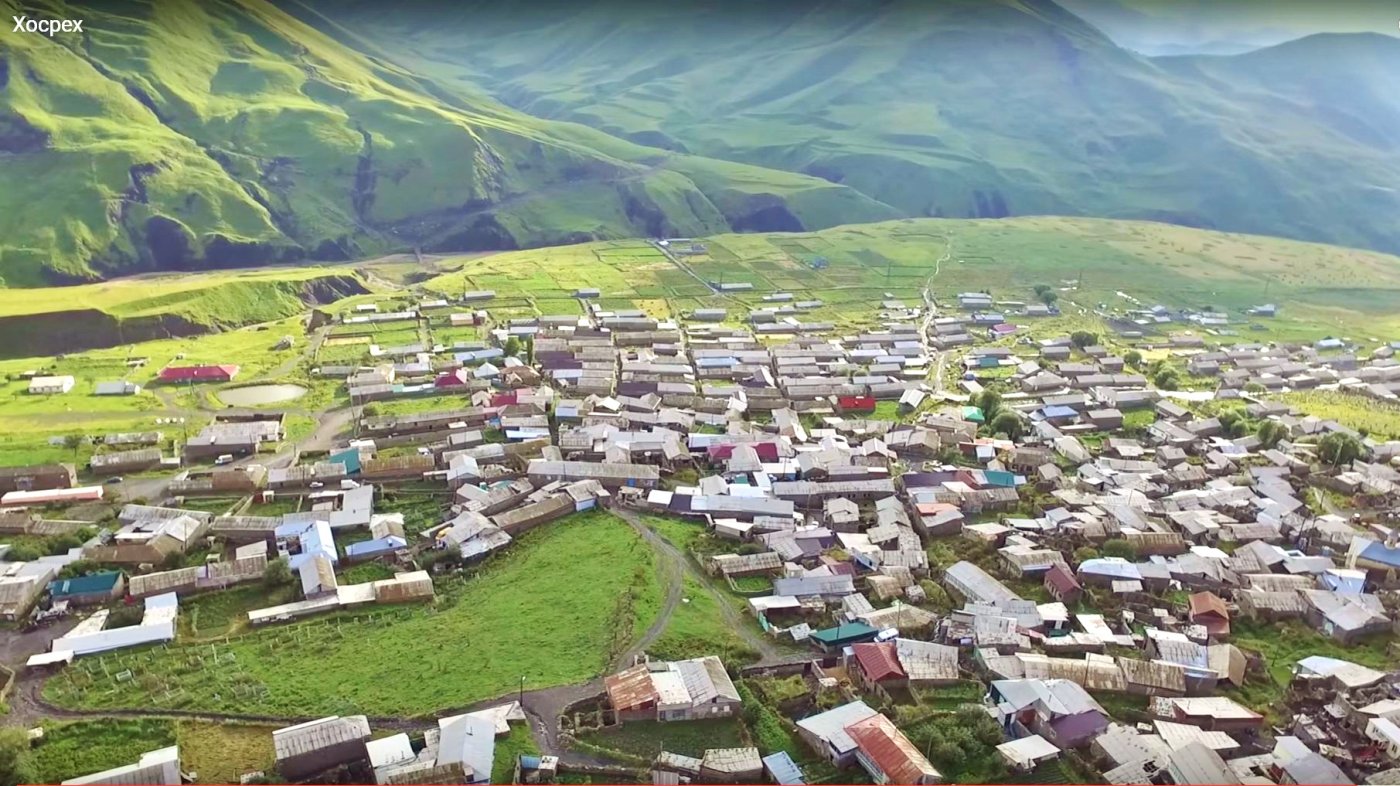 Село Хосрех.
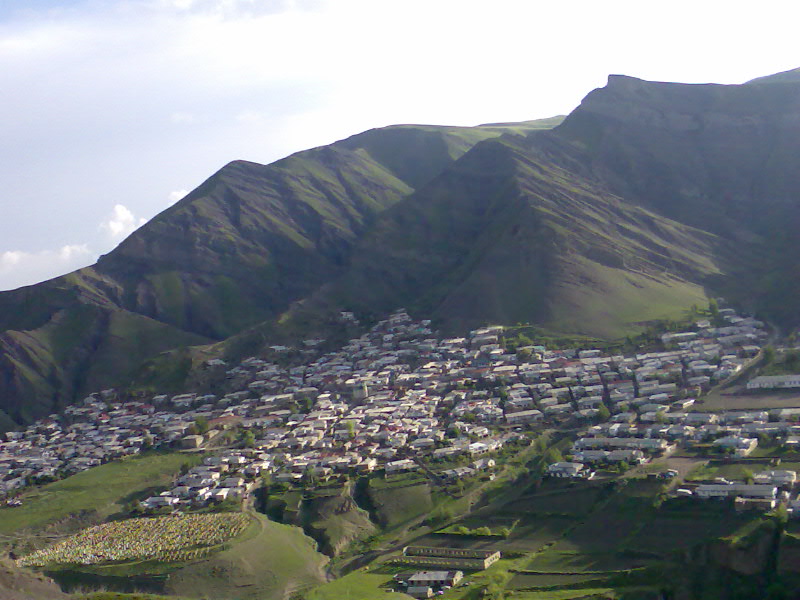 Село  Кули
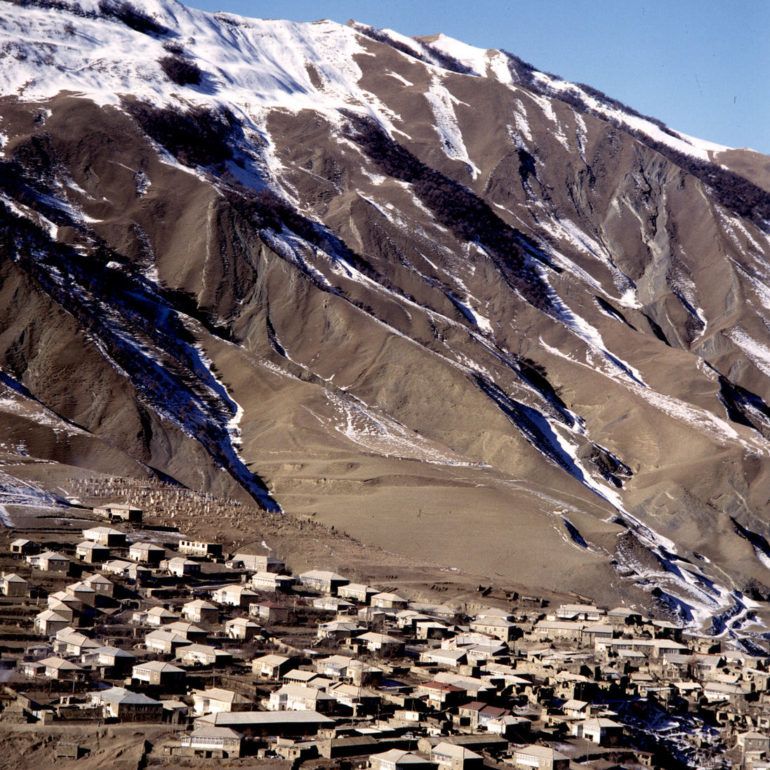 Село  Сумбатль
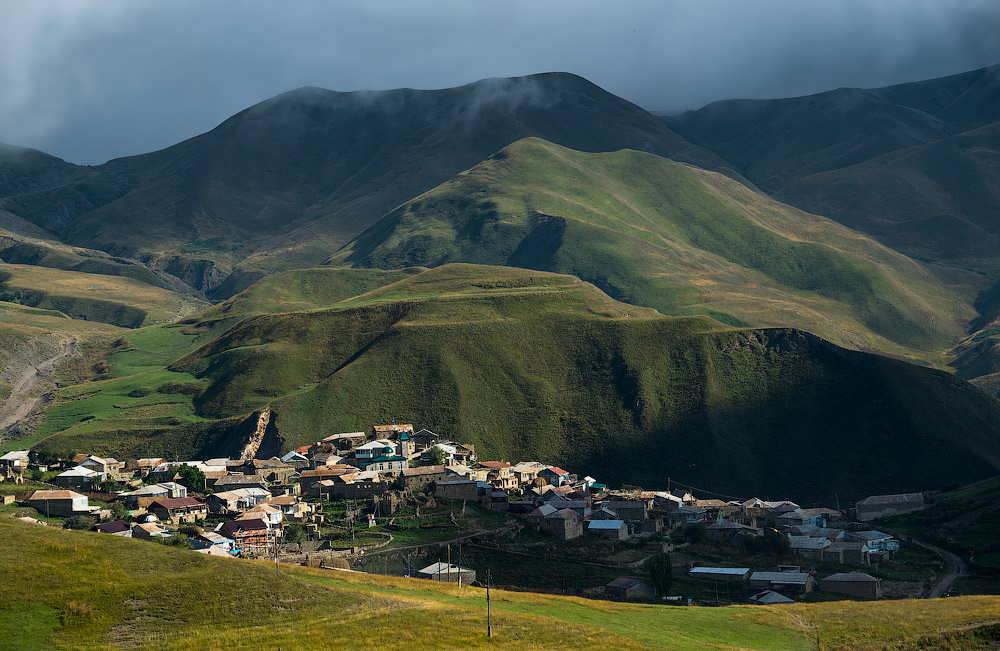 Село  Цовкра - 1
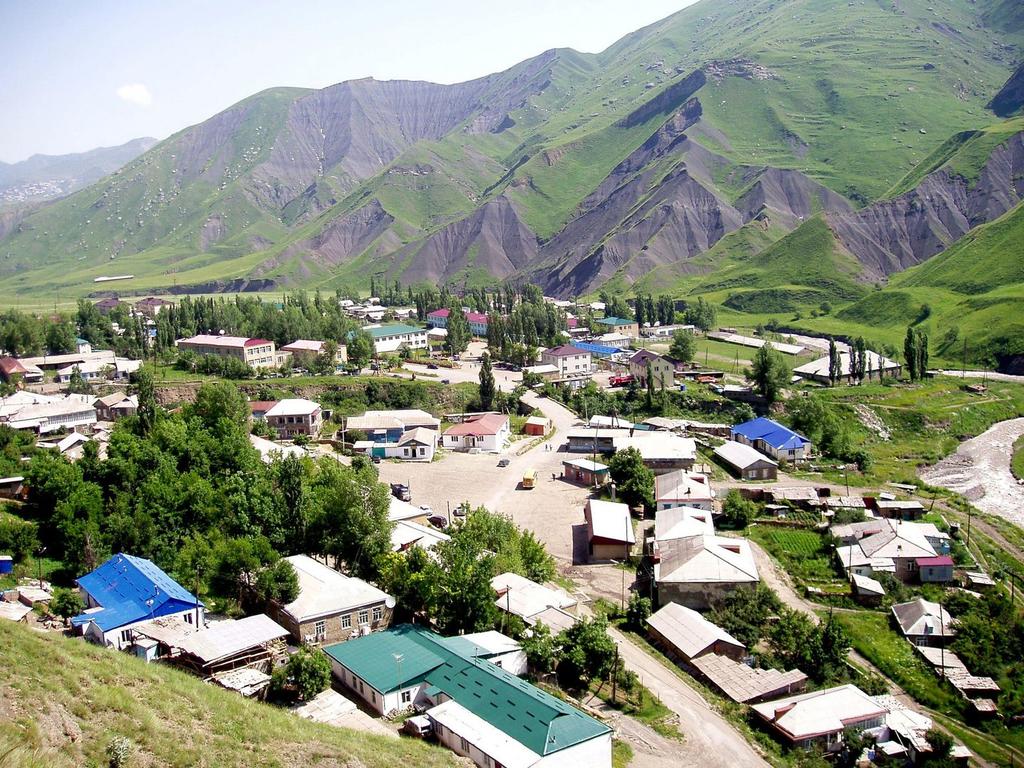 Село  Вачи
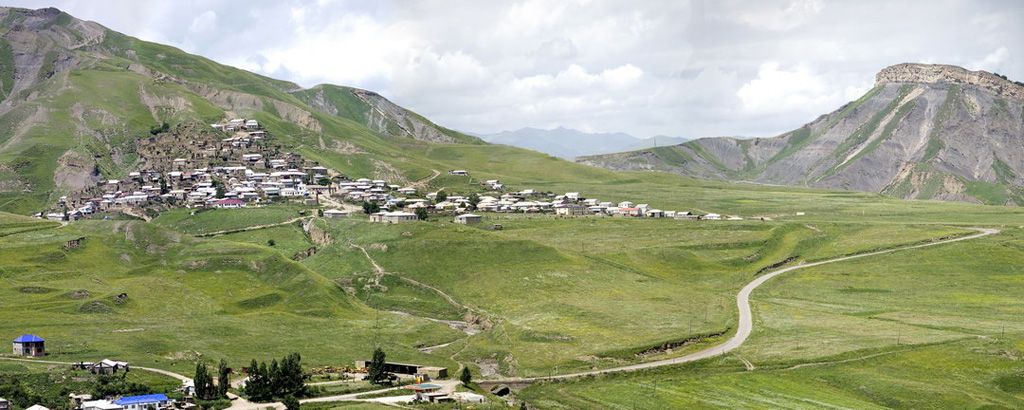 Село  Кая
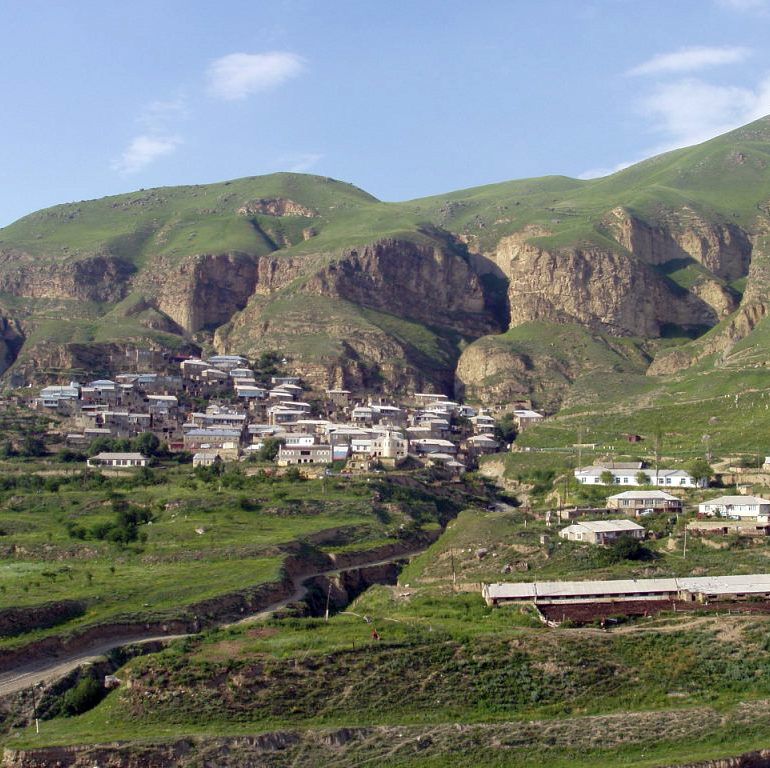 Село  Хайхи
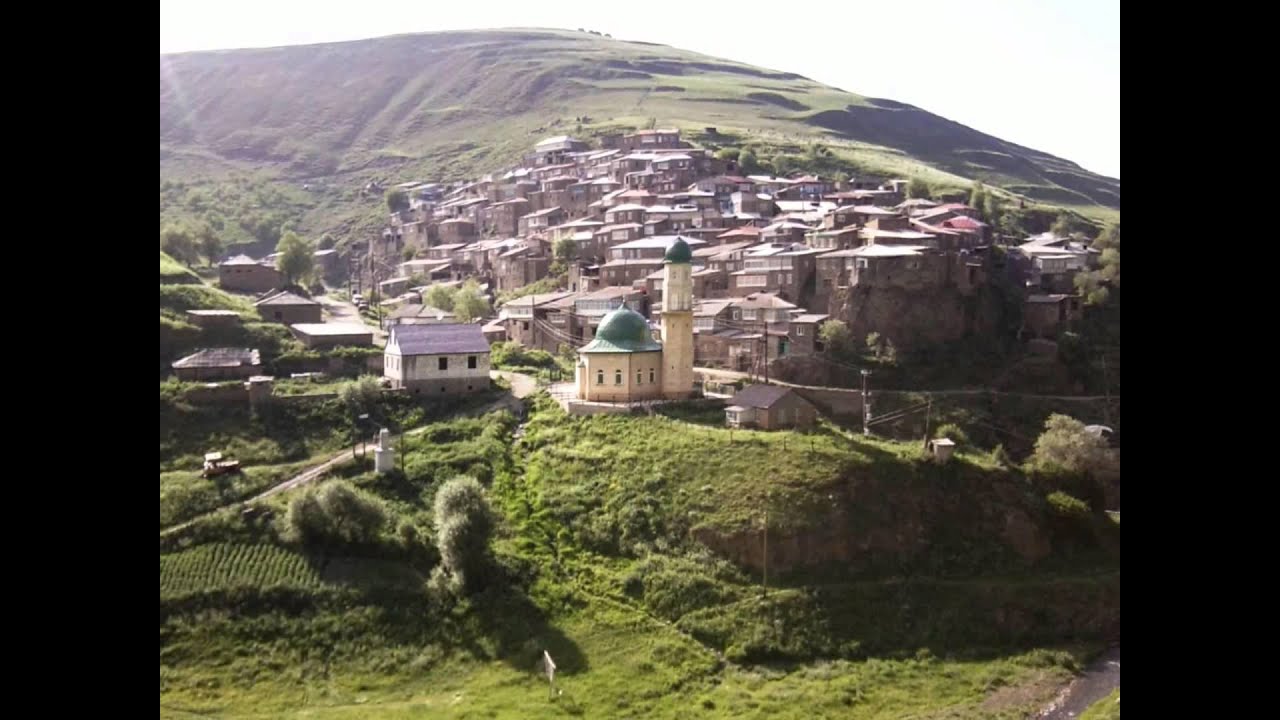 Село  Цовкра - 2
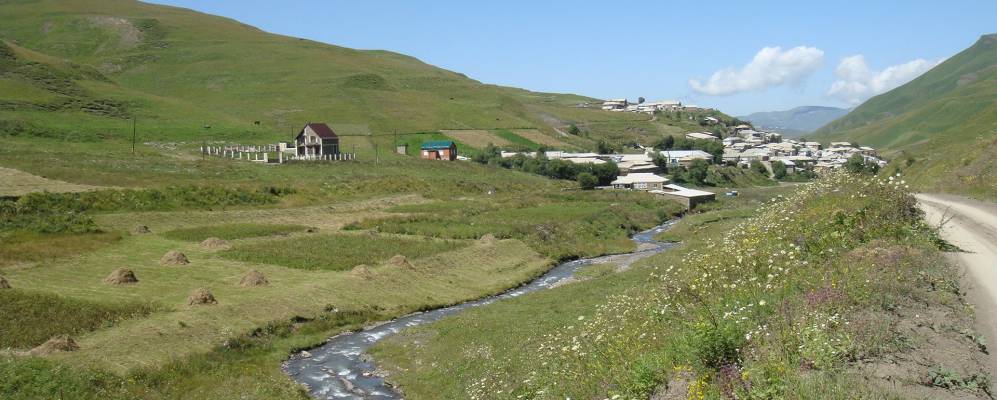 Село  Цущар
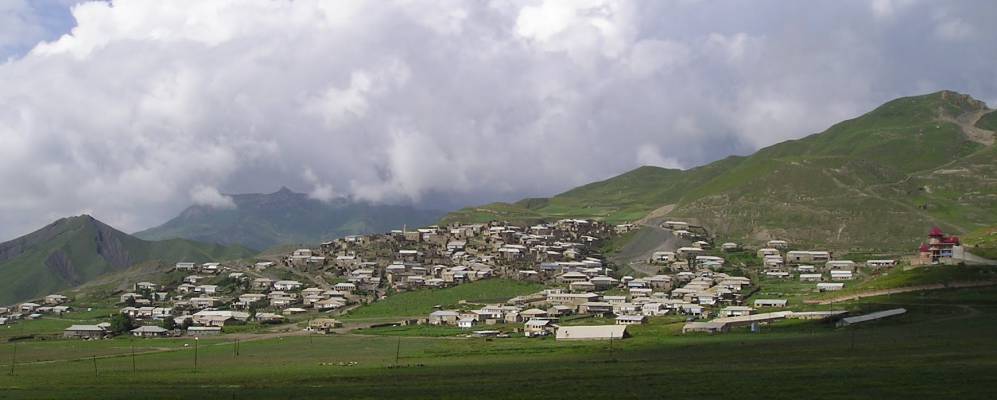 Село  Вихли
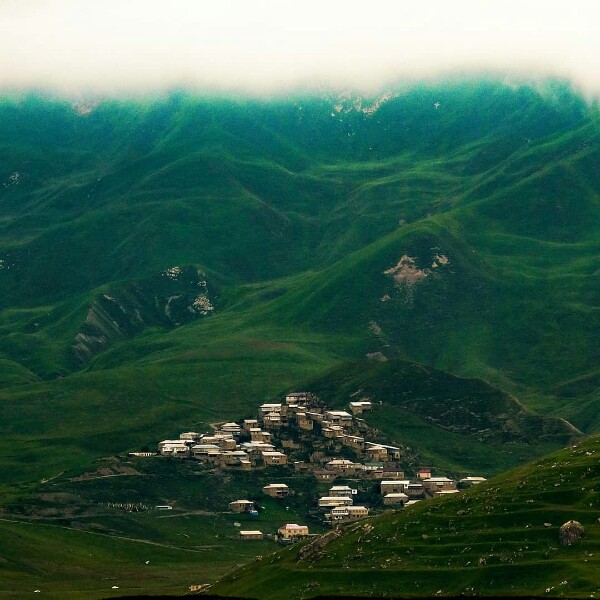 Село  Сукиях
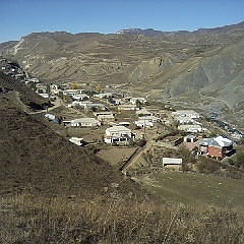 Село  Хайми
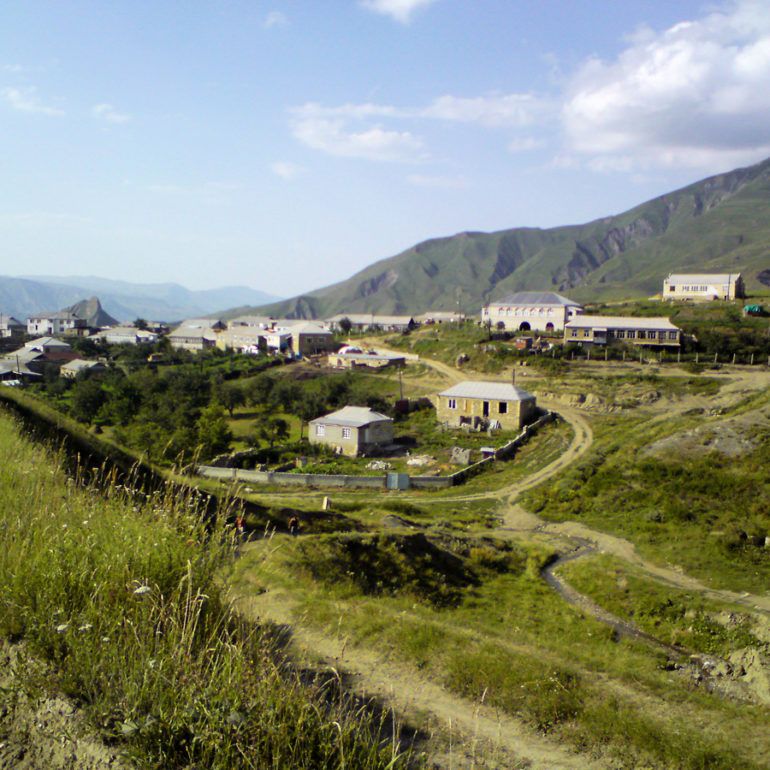 Село  Кани
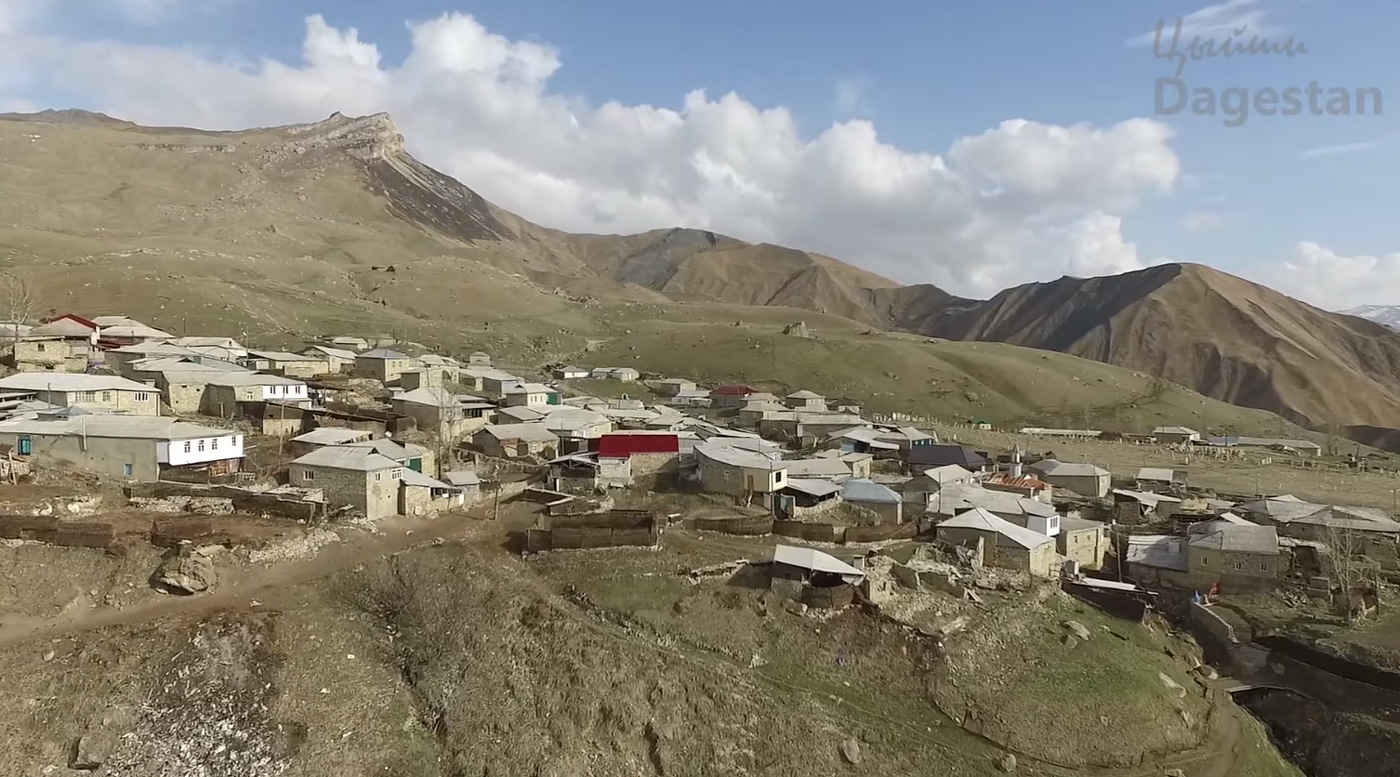 Село  Цыйша
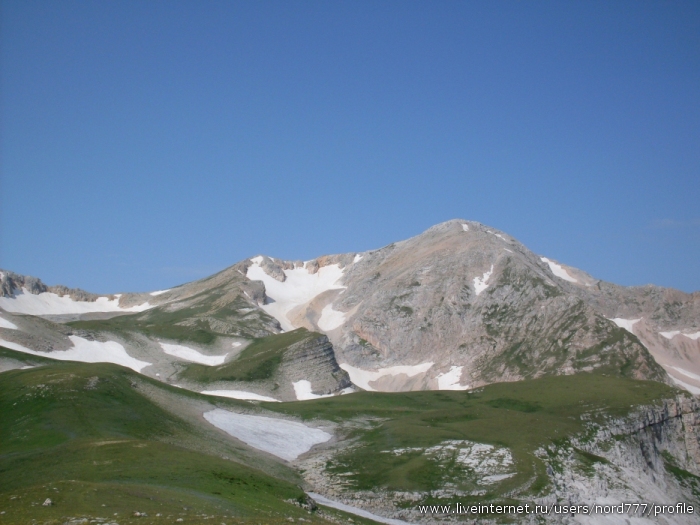 Гора  Алахунудаг
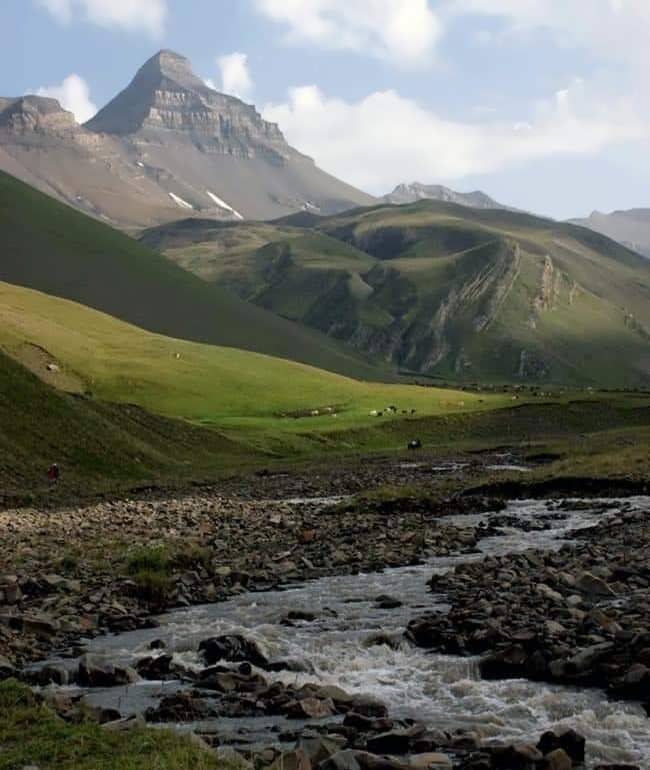 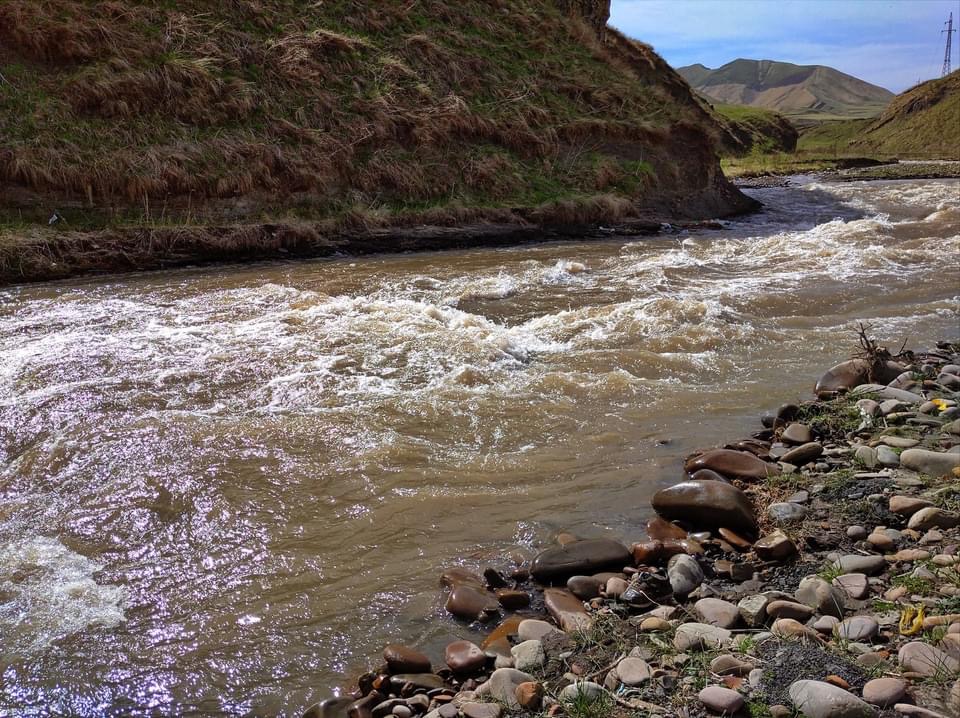 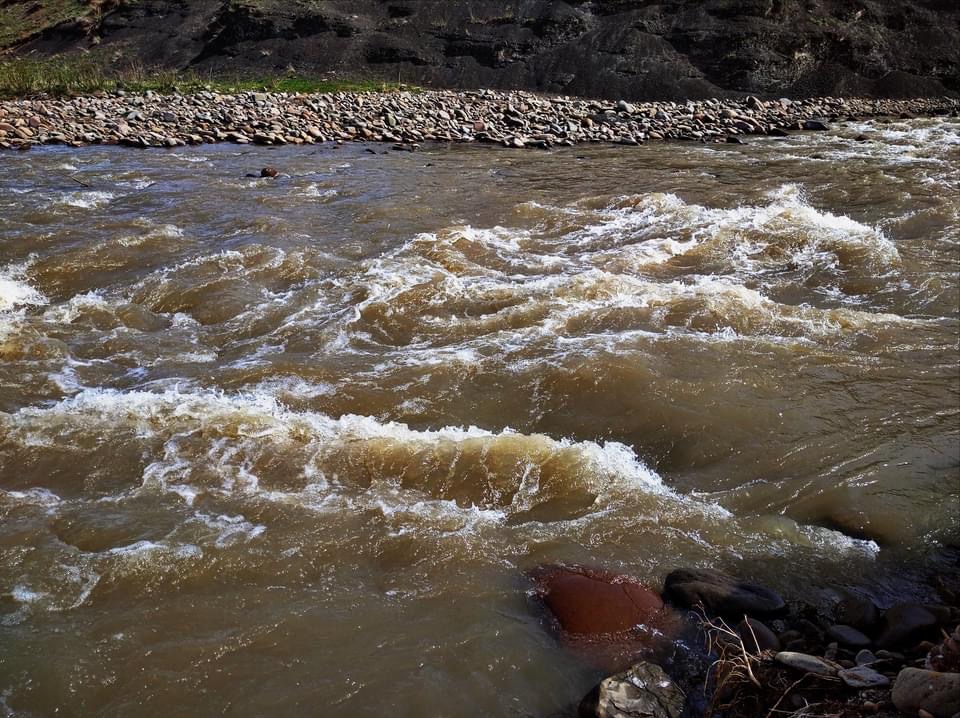 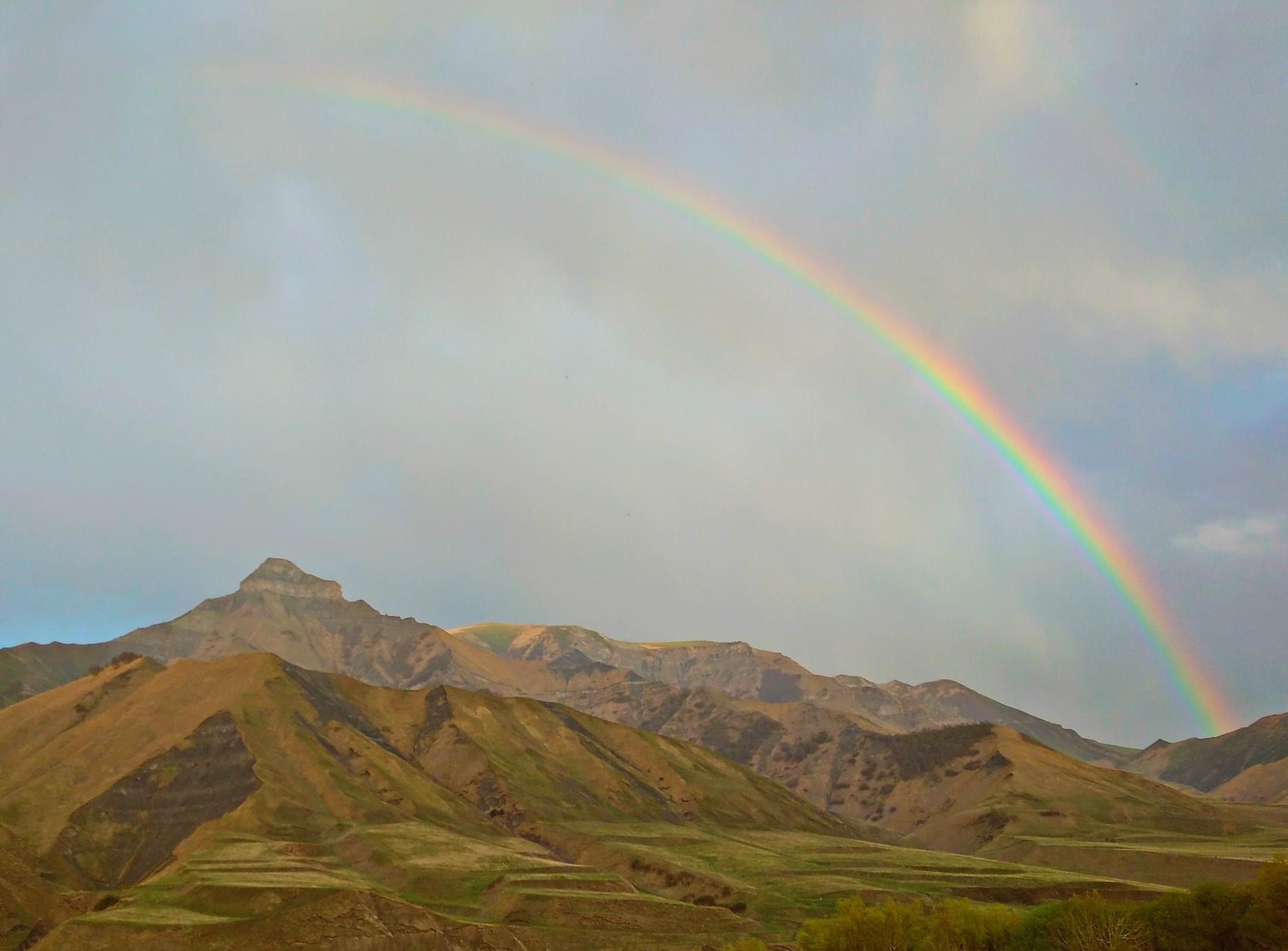 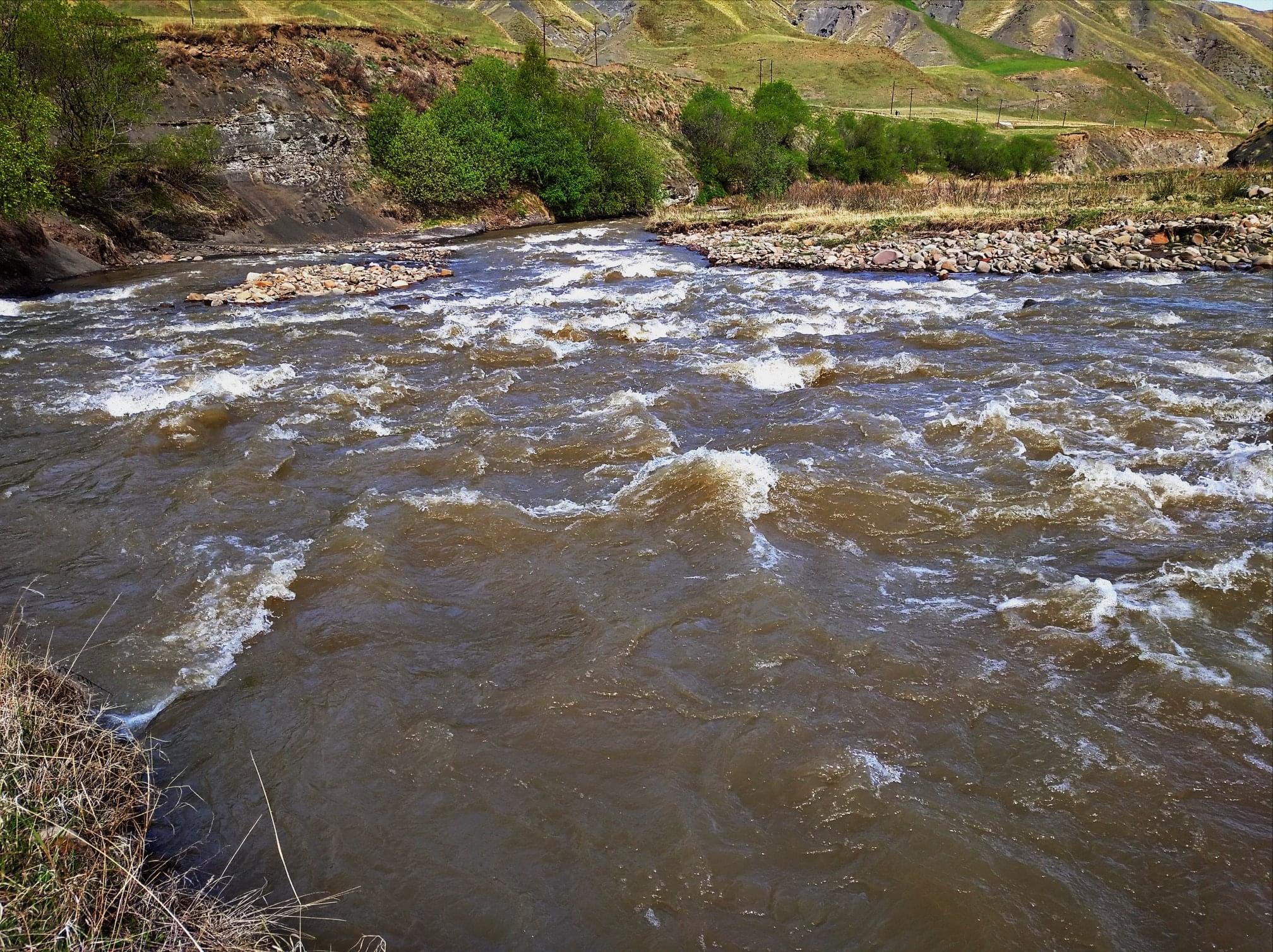 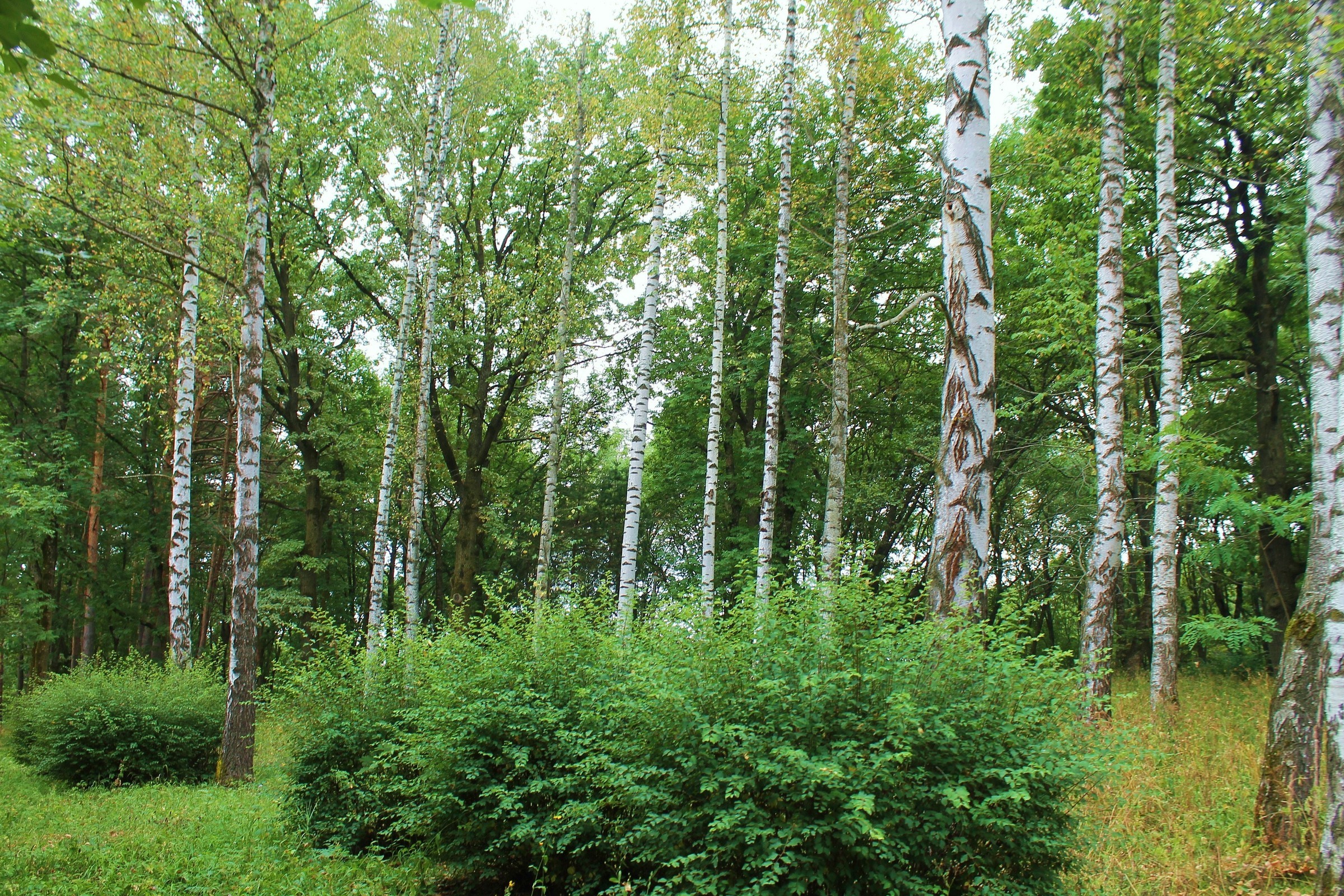 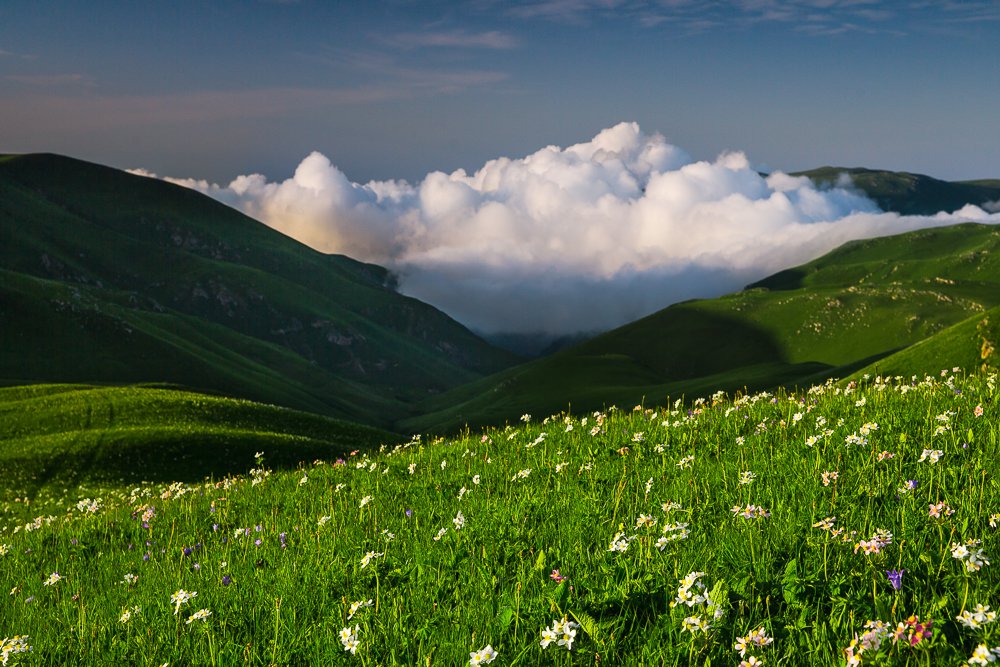 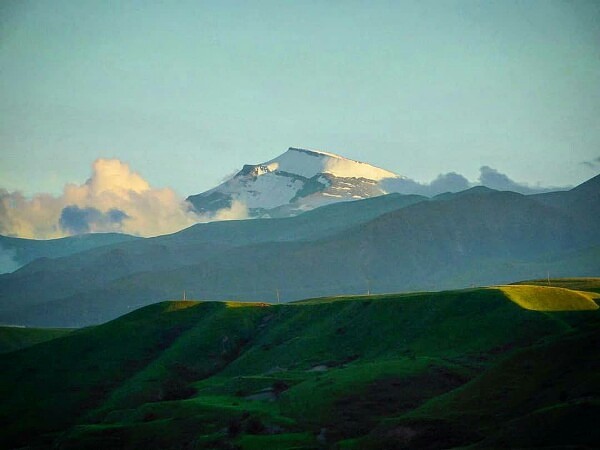 Гора бартбаку
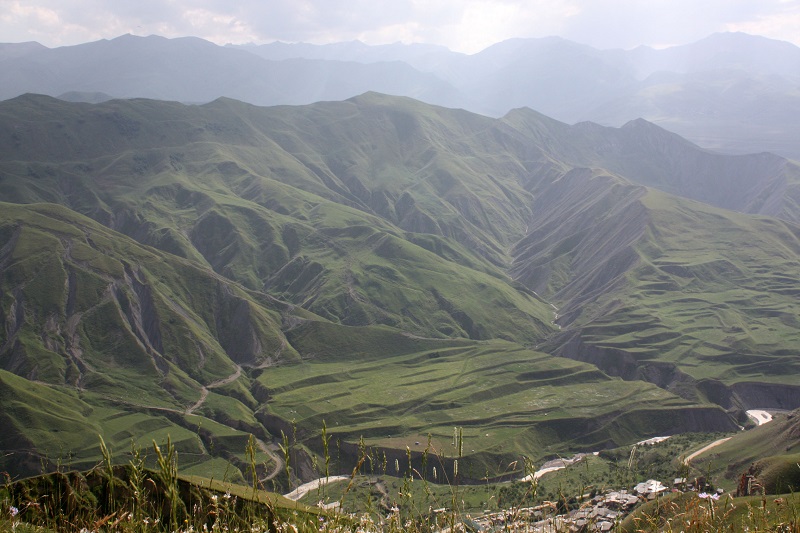 Плато  Щунудаг
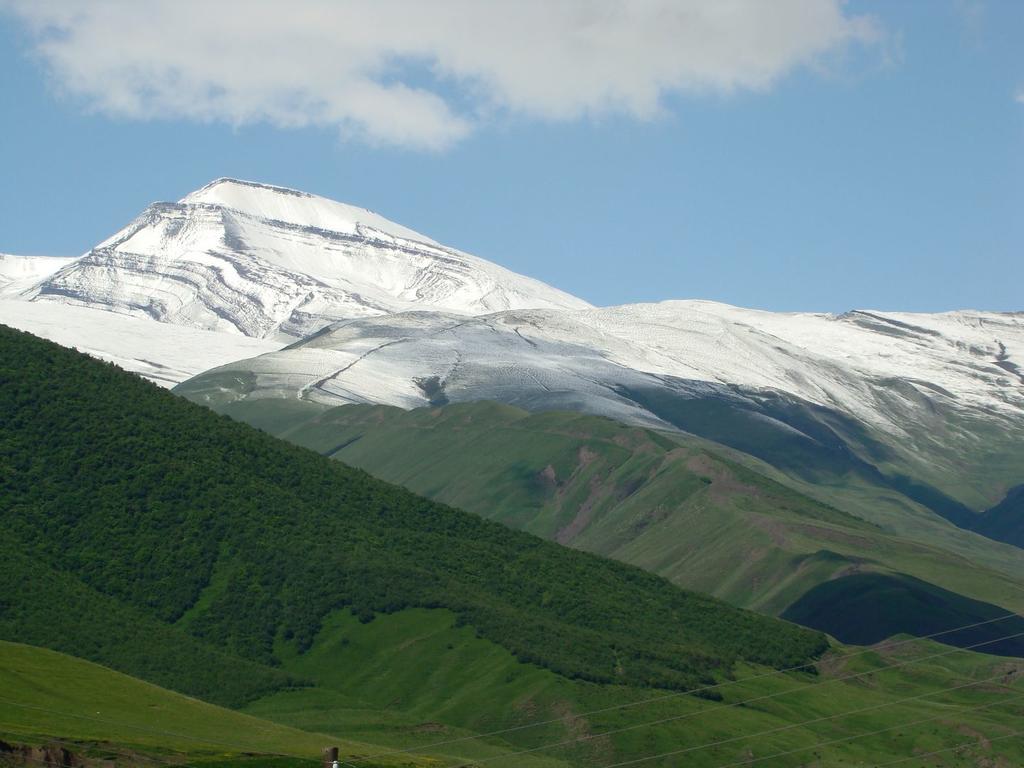 Гора Щунудаг.
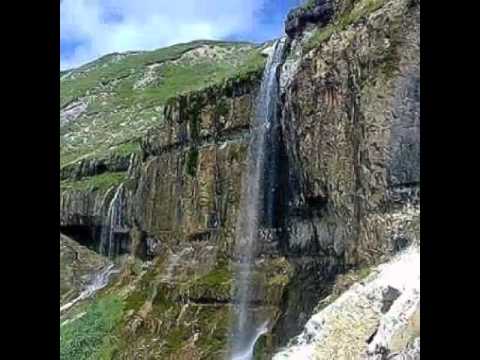 Щунудаг
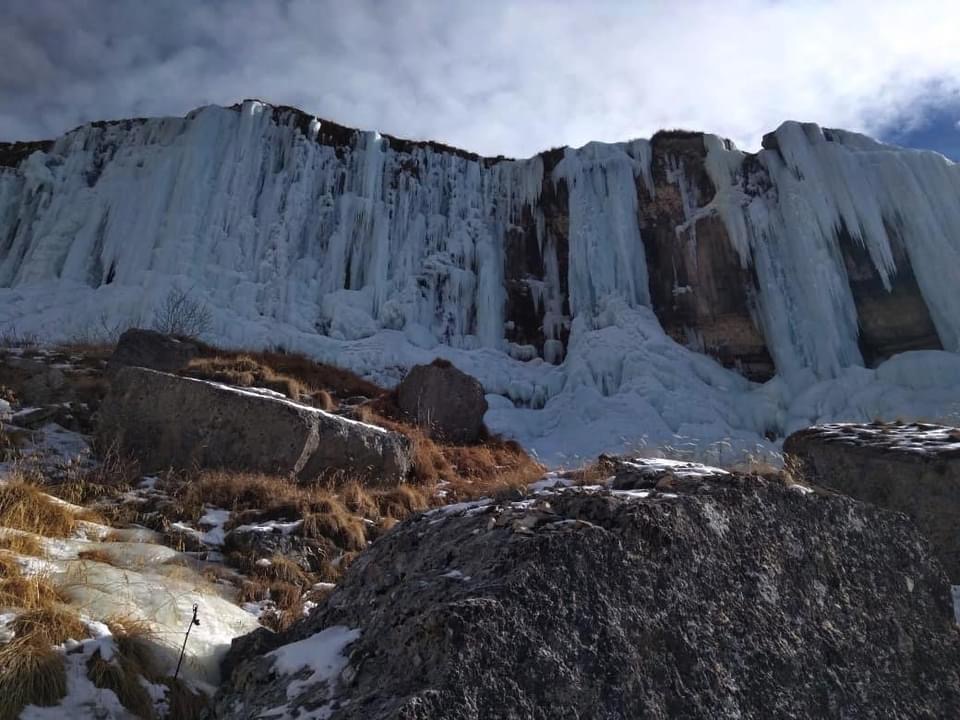 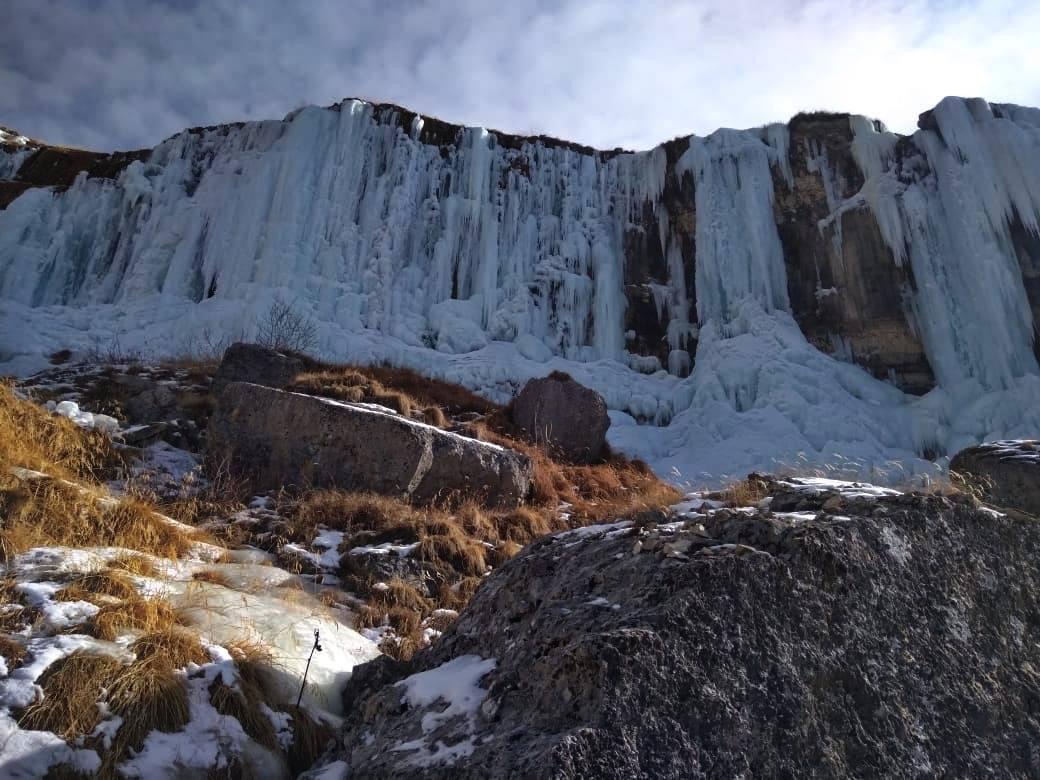 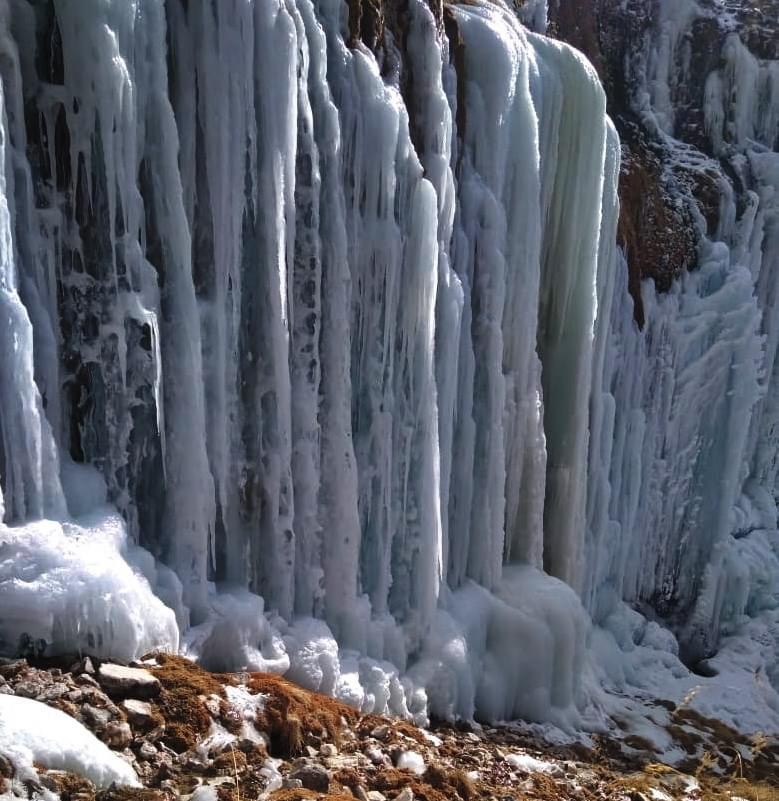 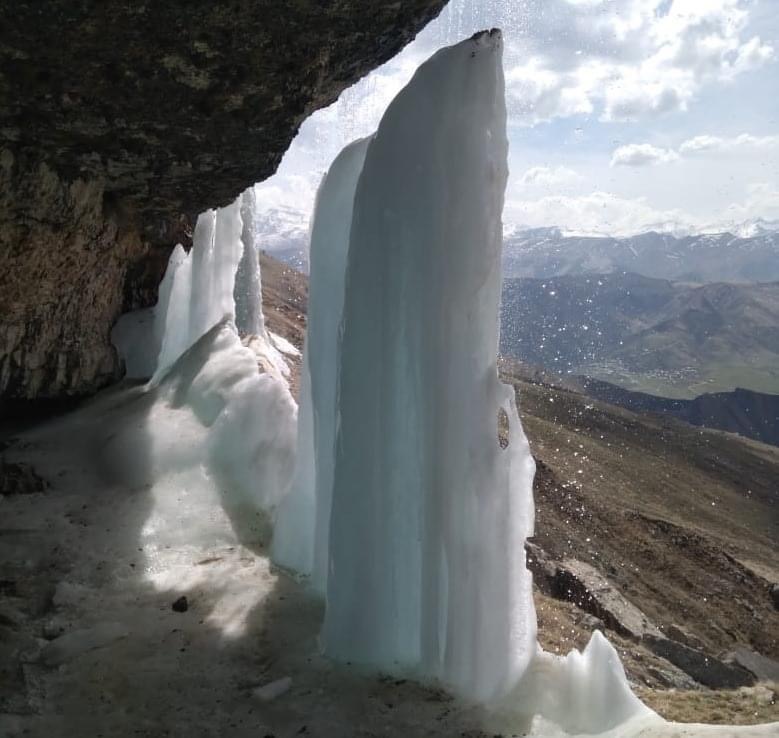 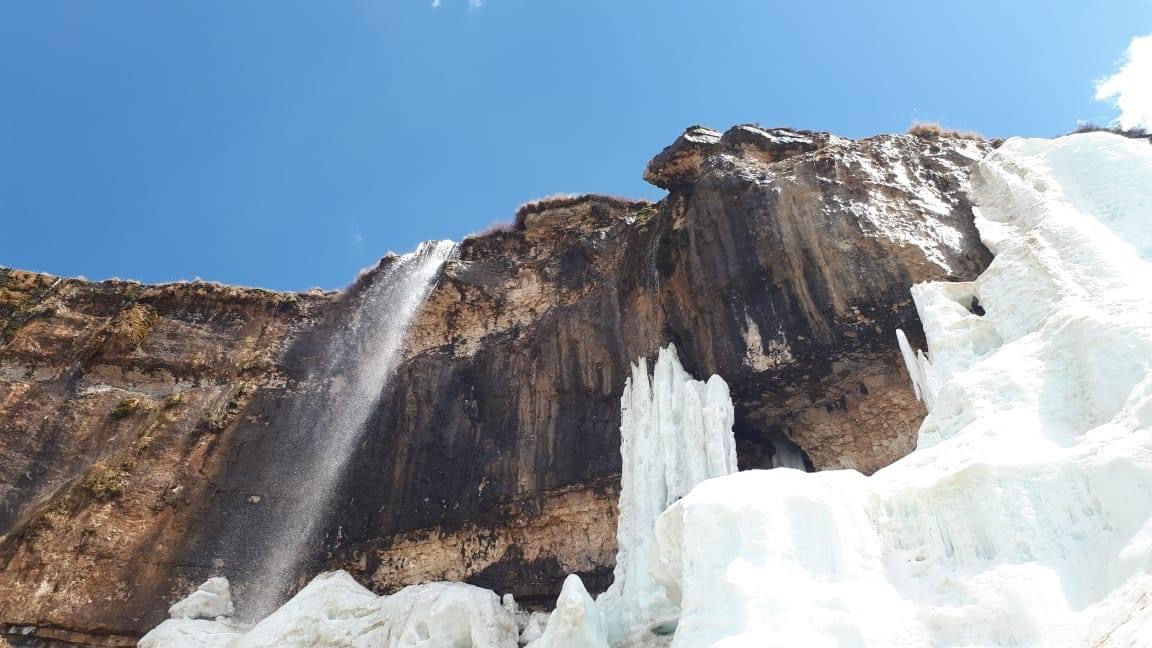 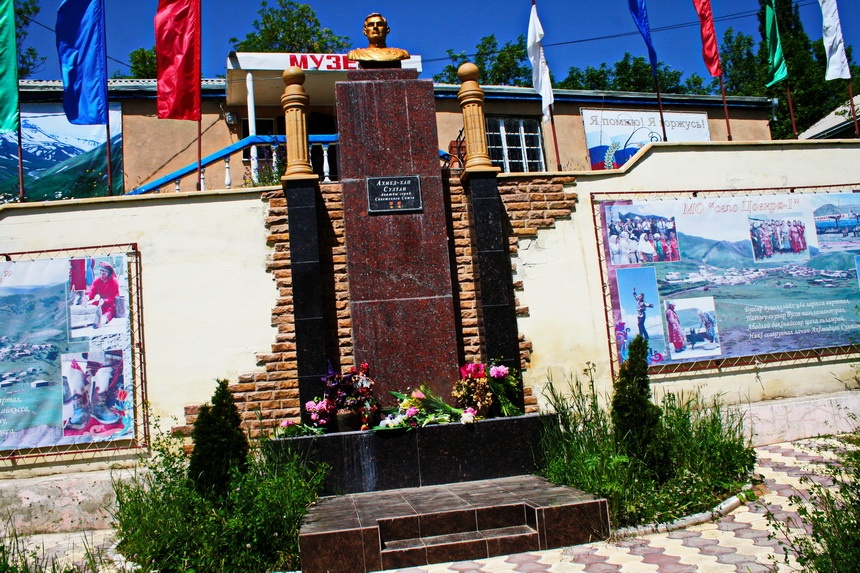 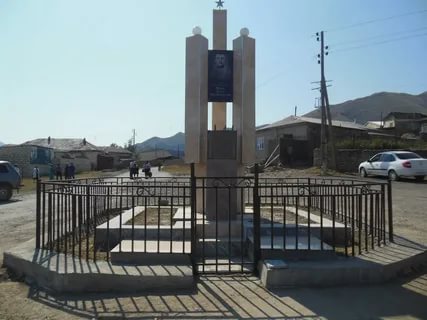 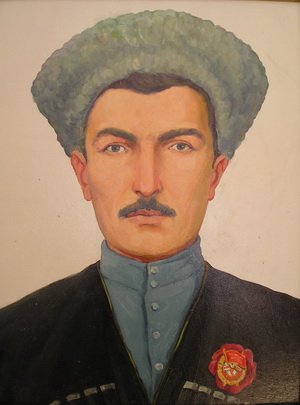 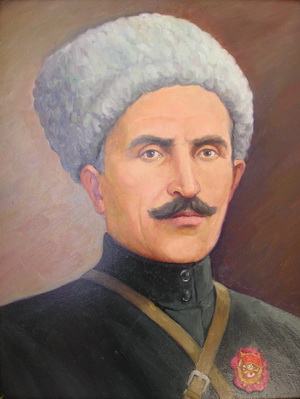 Герои гражданской войны
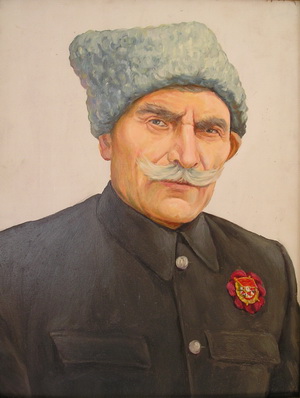 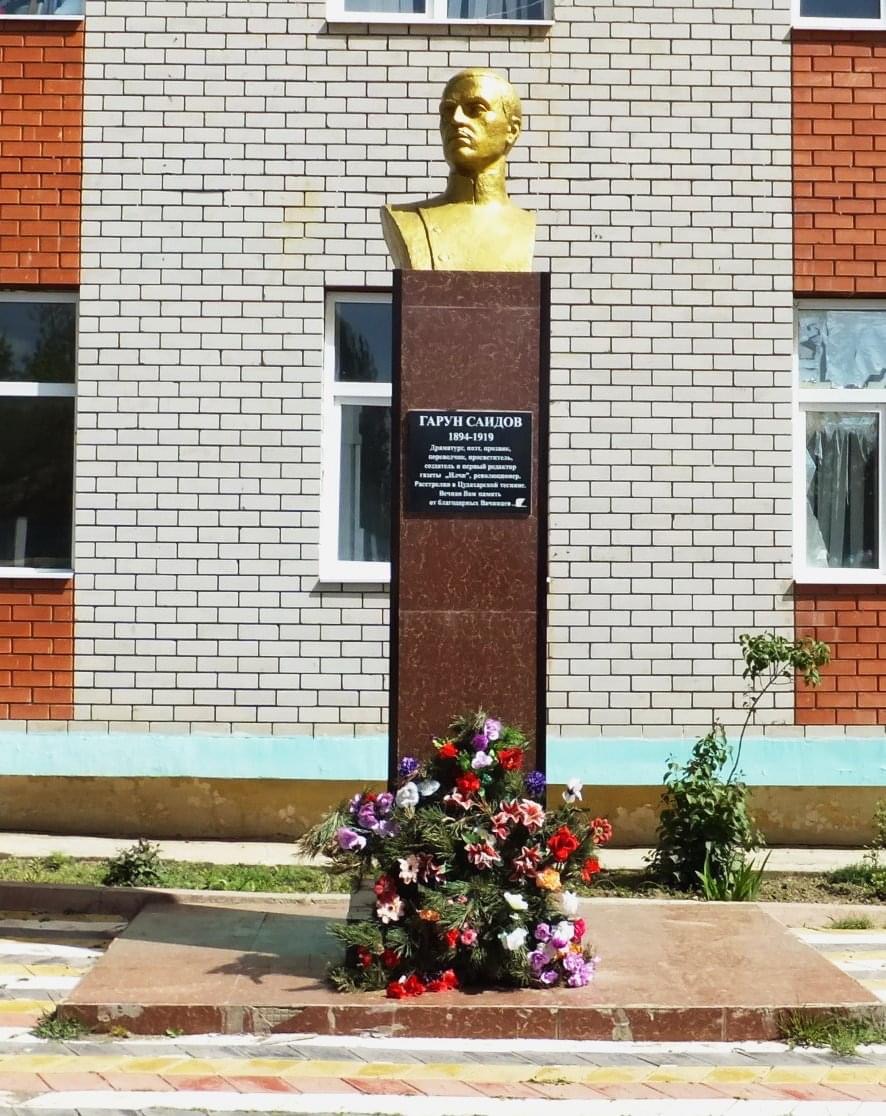 Герои  Советского Союза
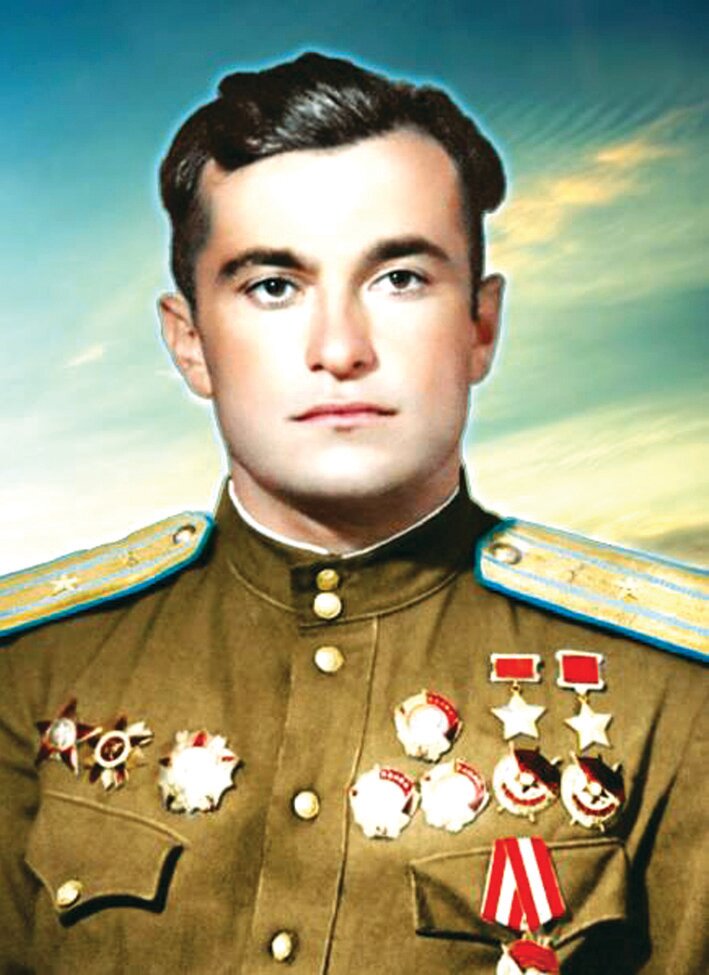 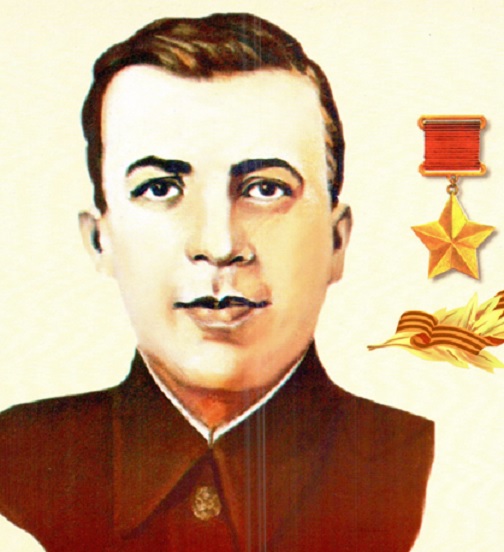 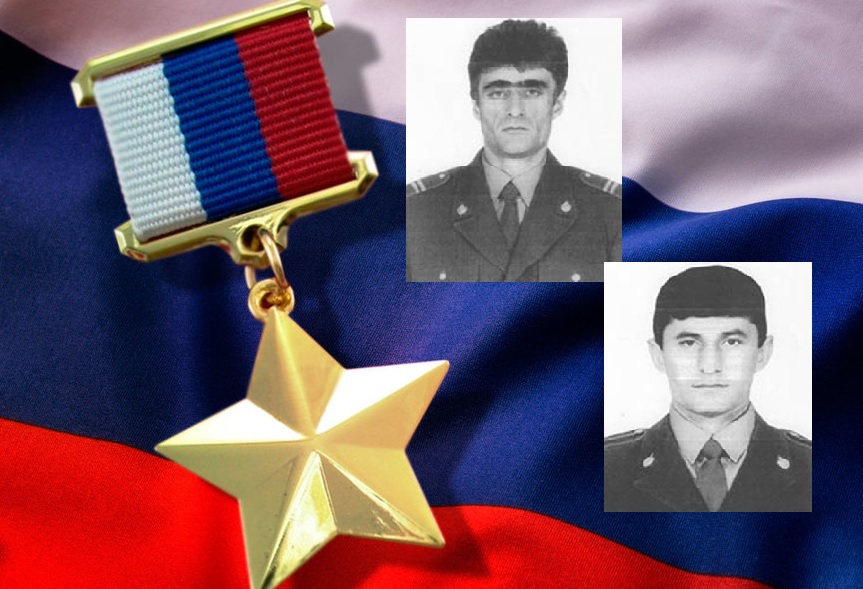 Герои  России
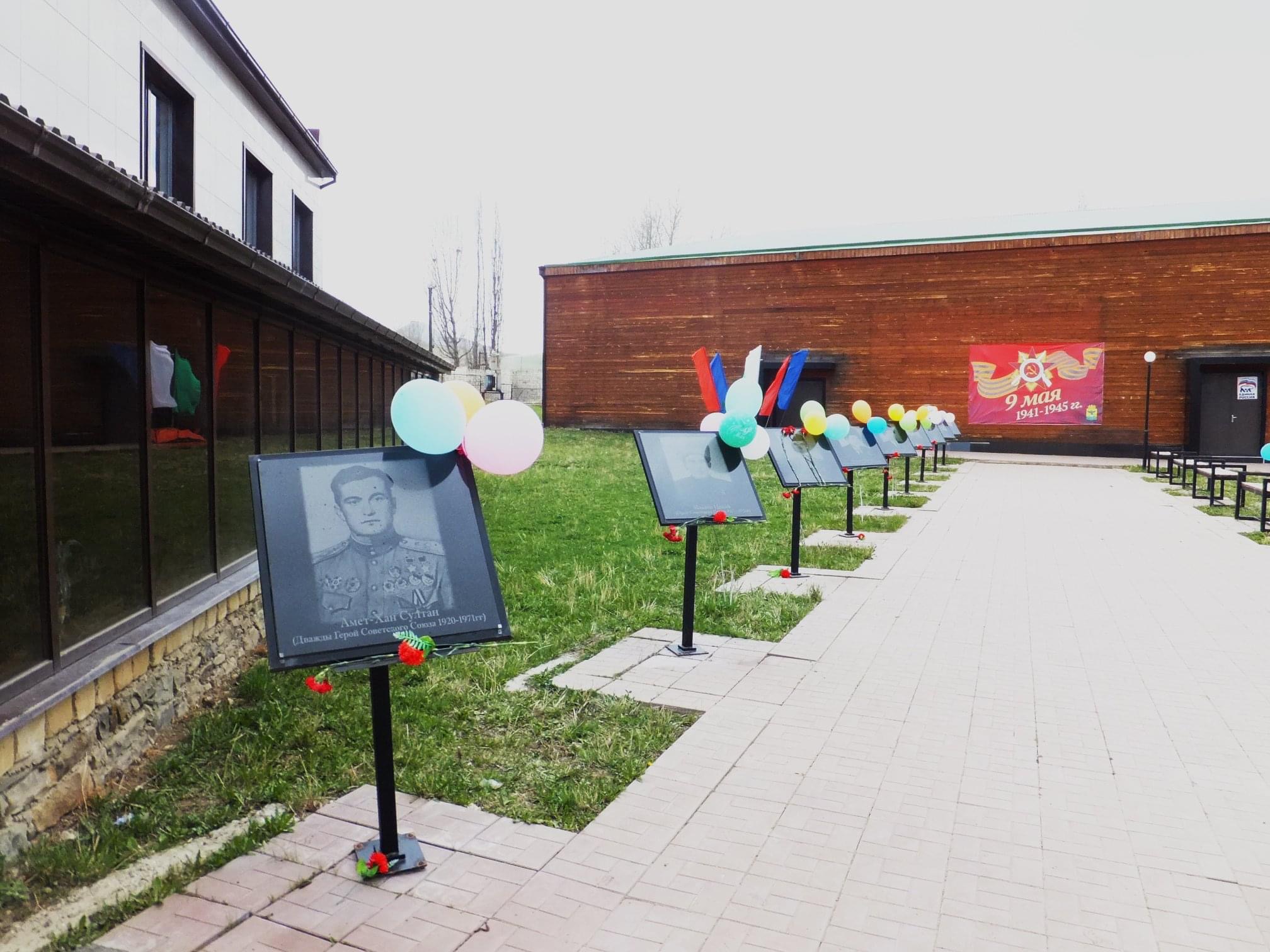 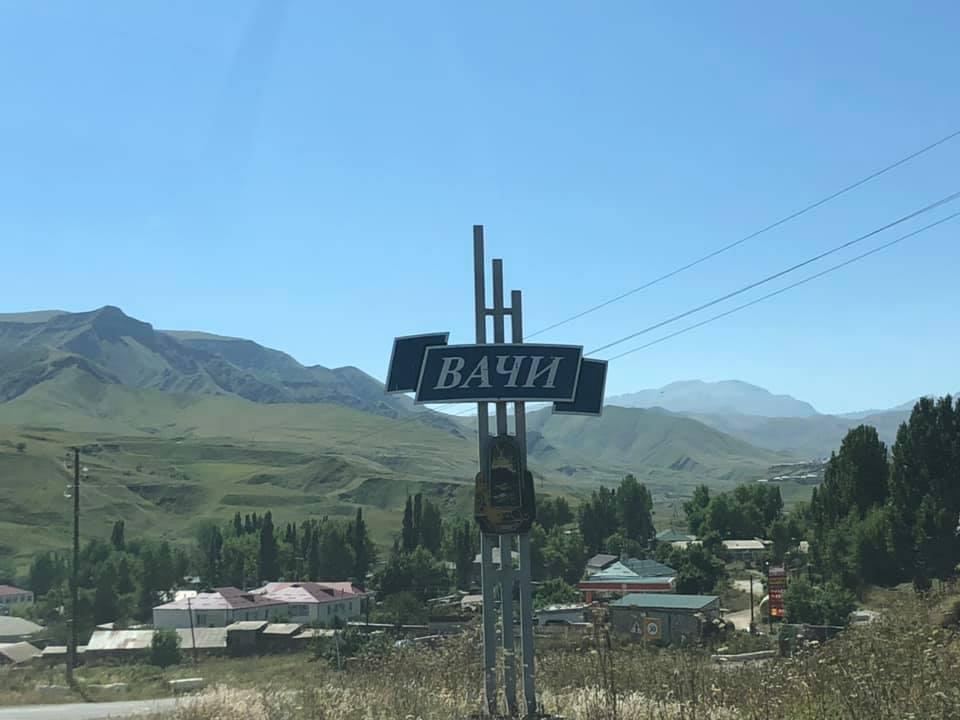 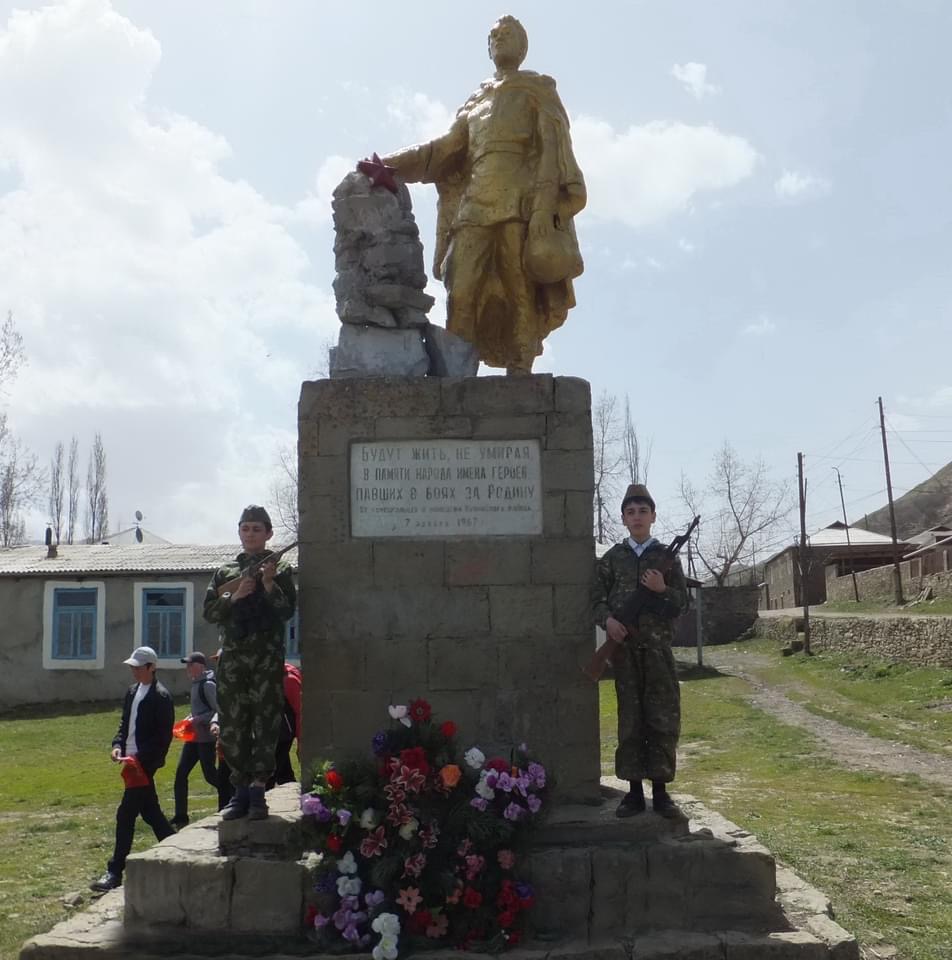 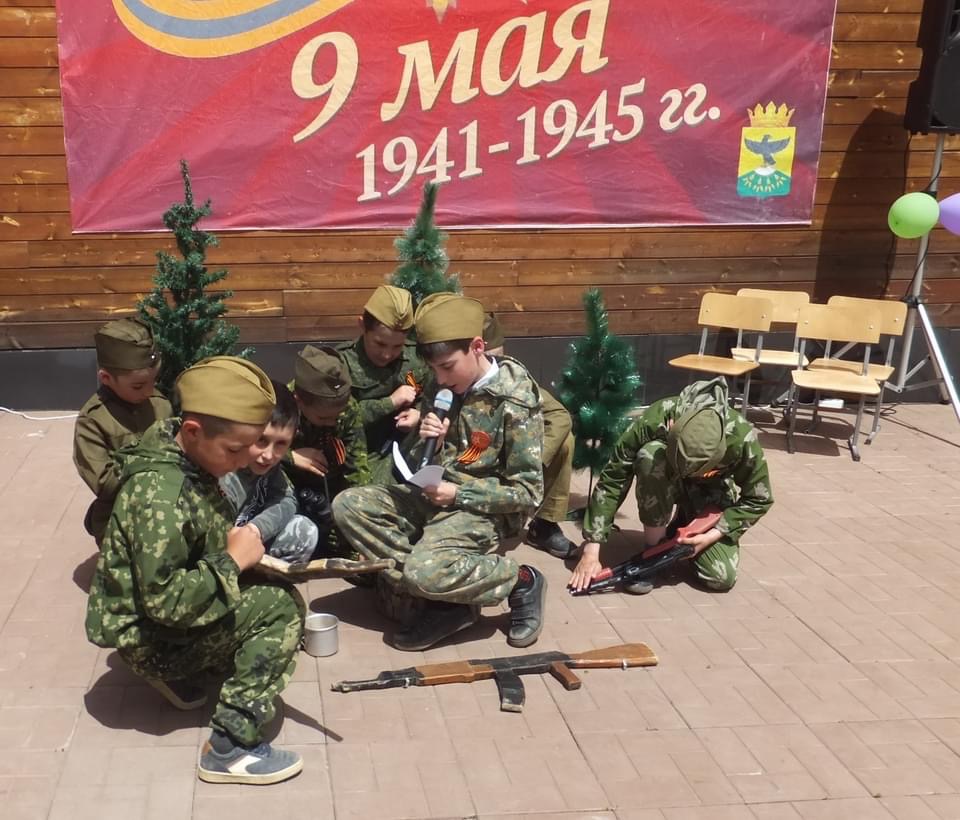 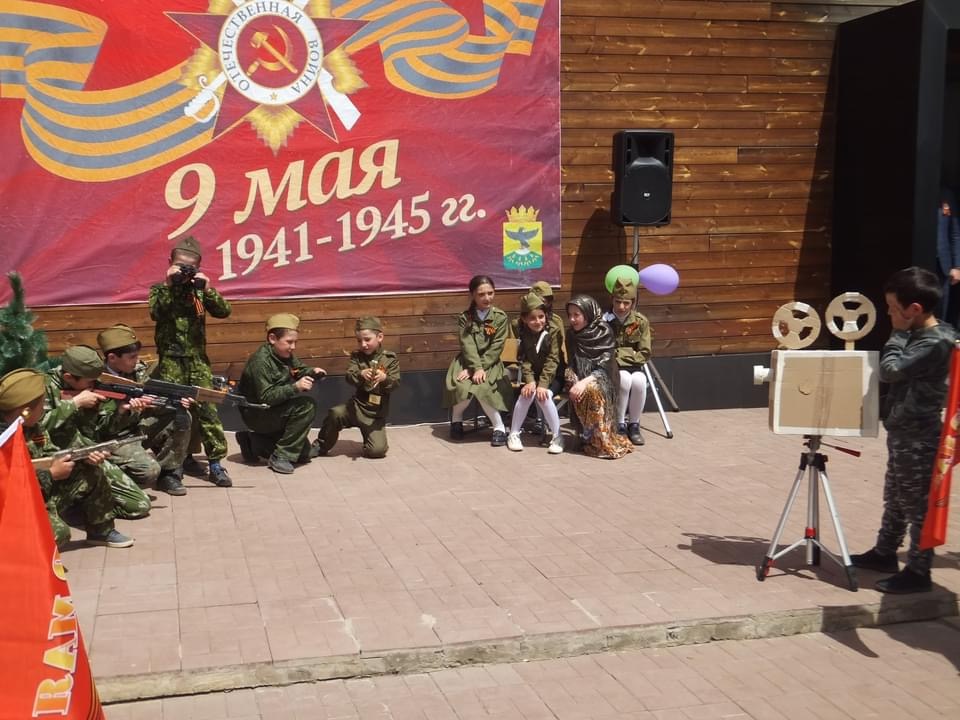 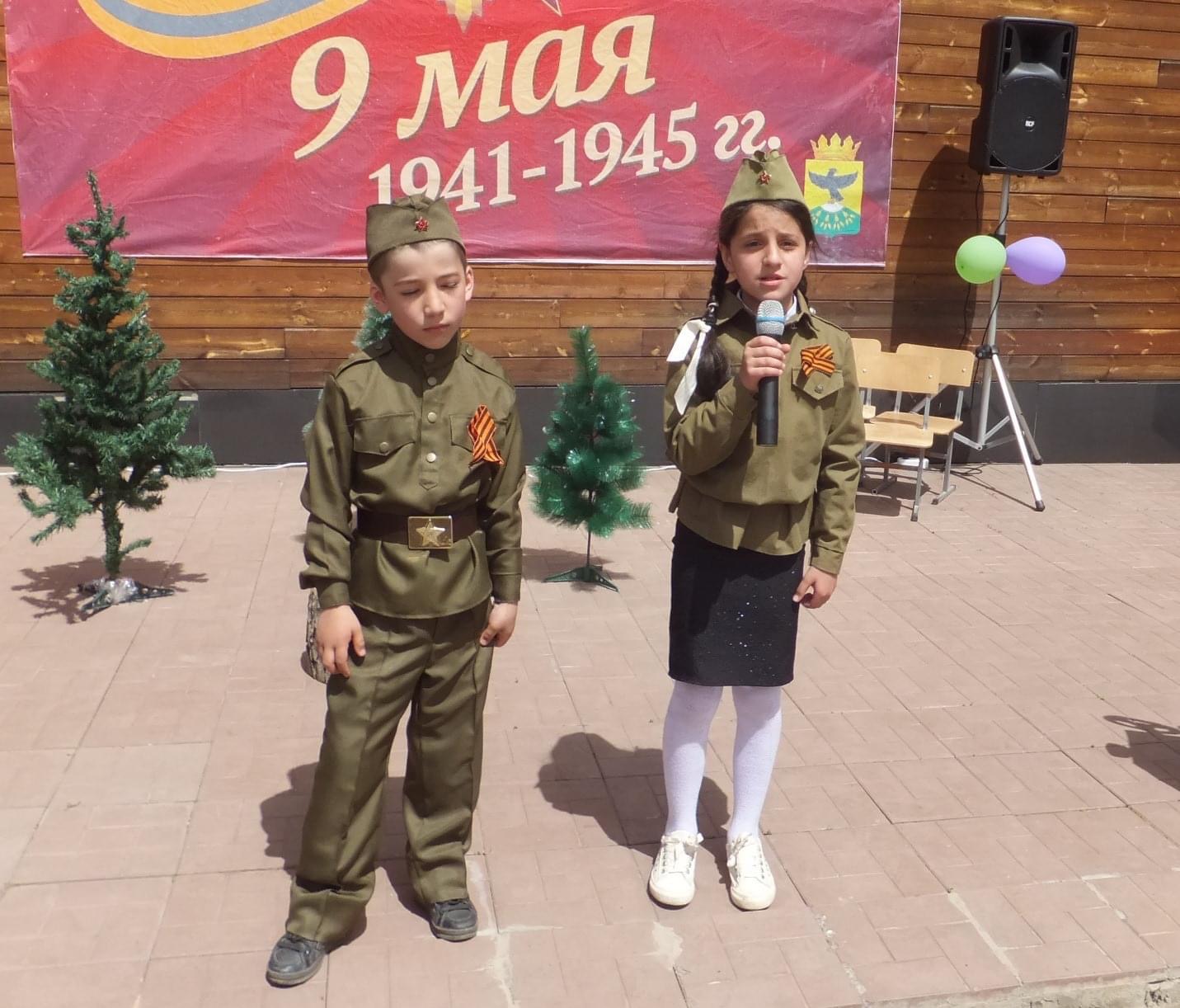 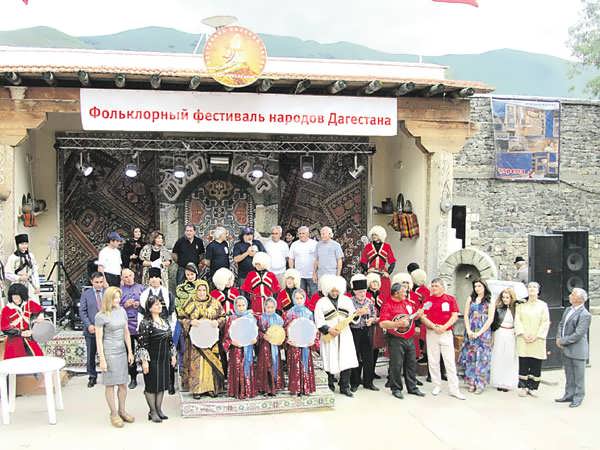 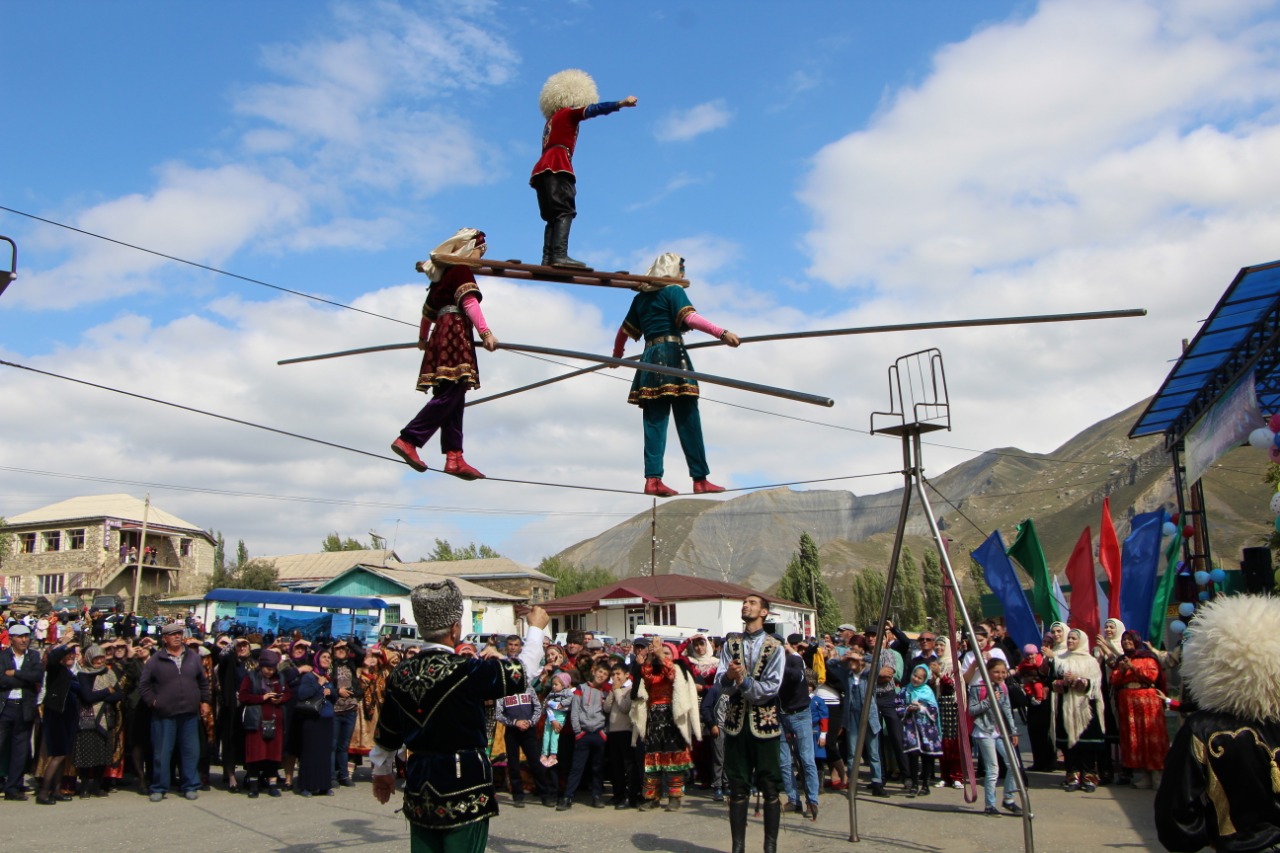 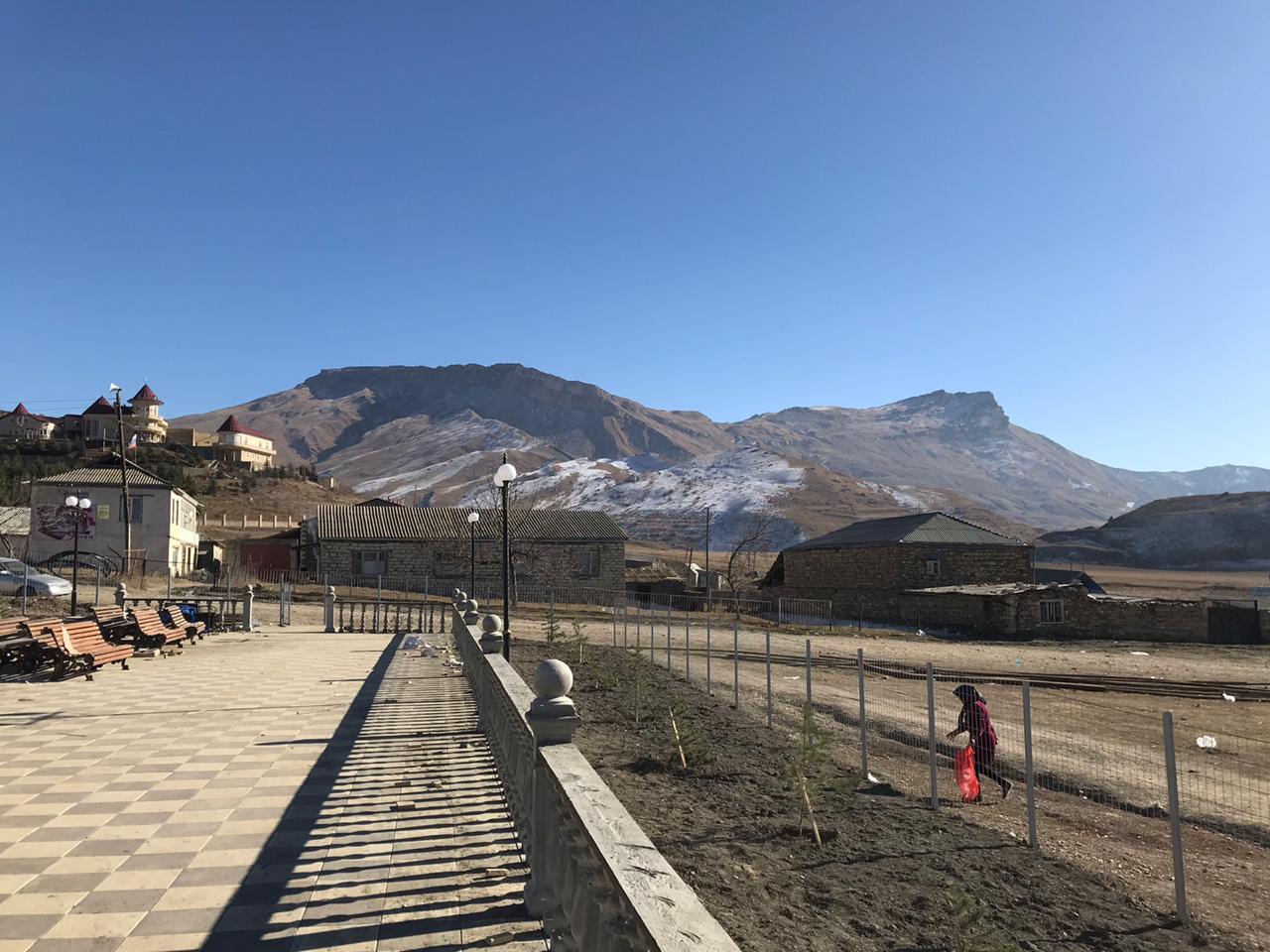 молодежный парк с.Вихли
Сквер вихли
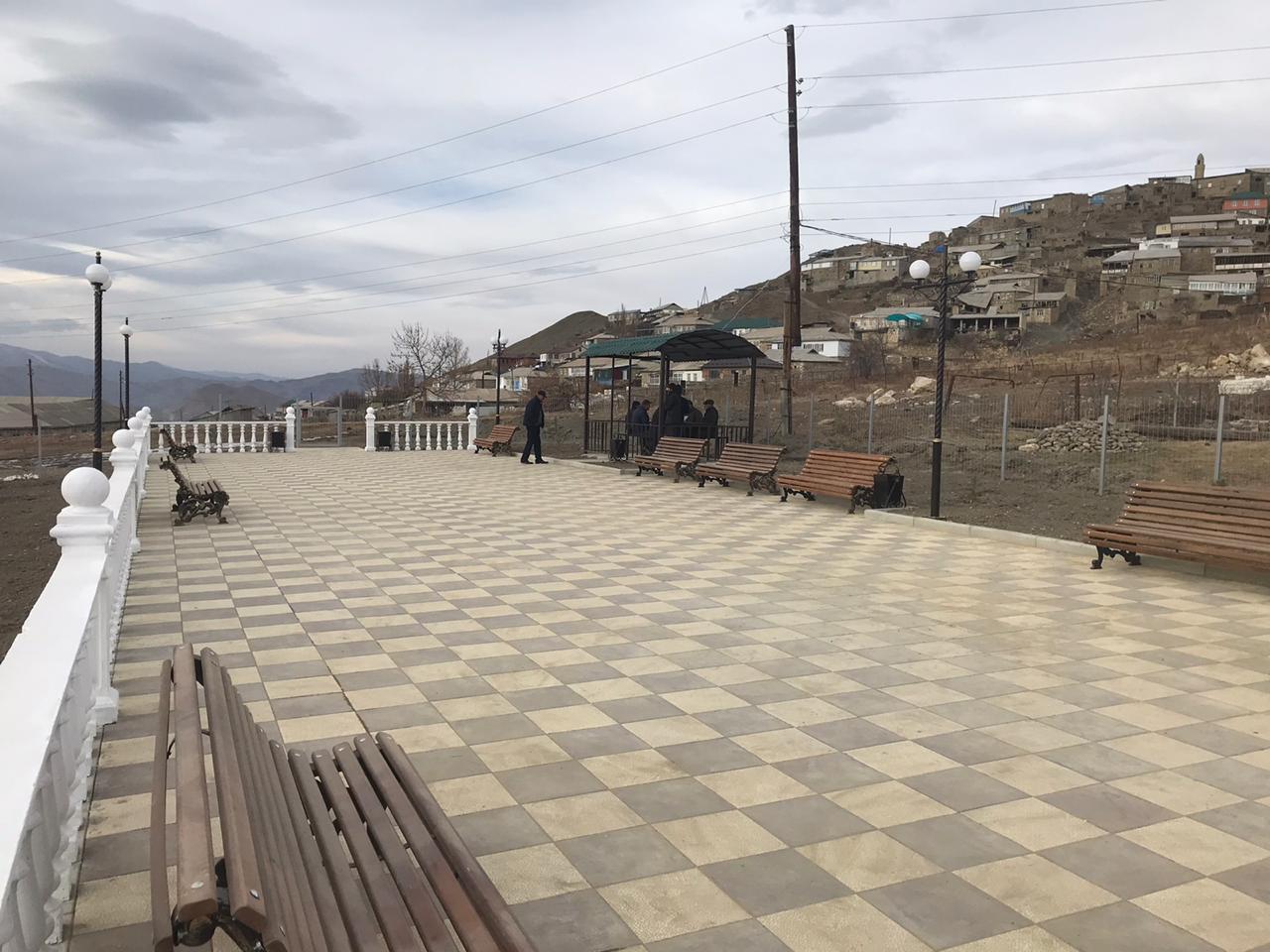 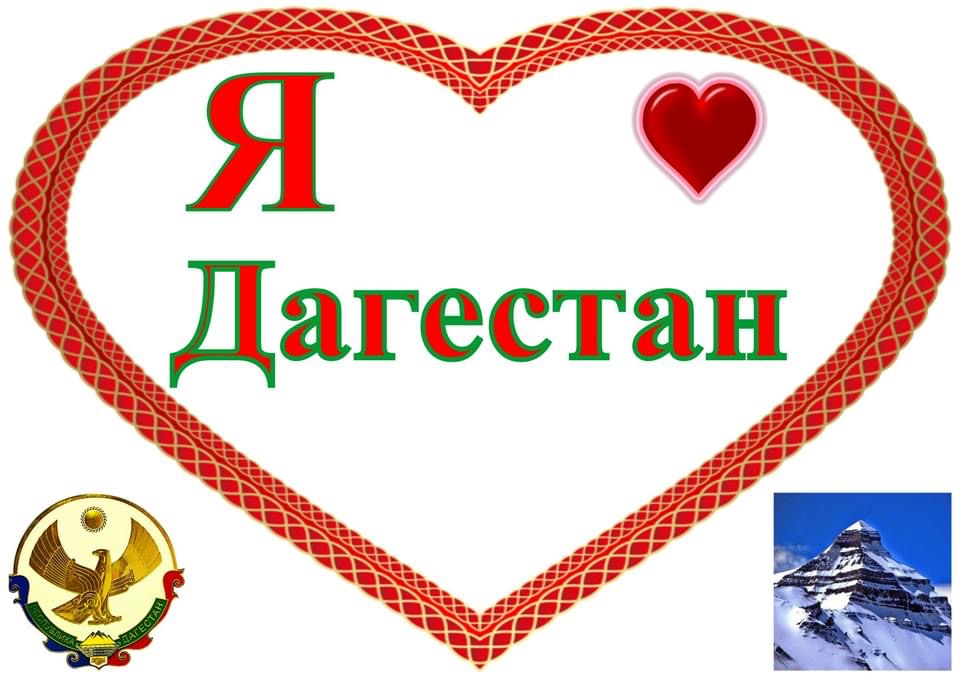 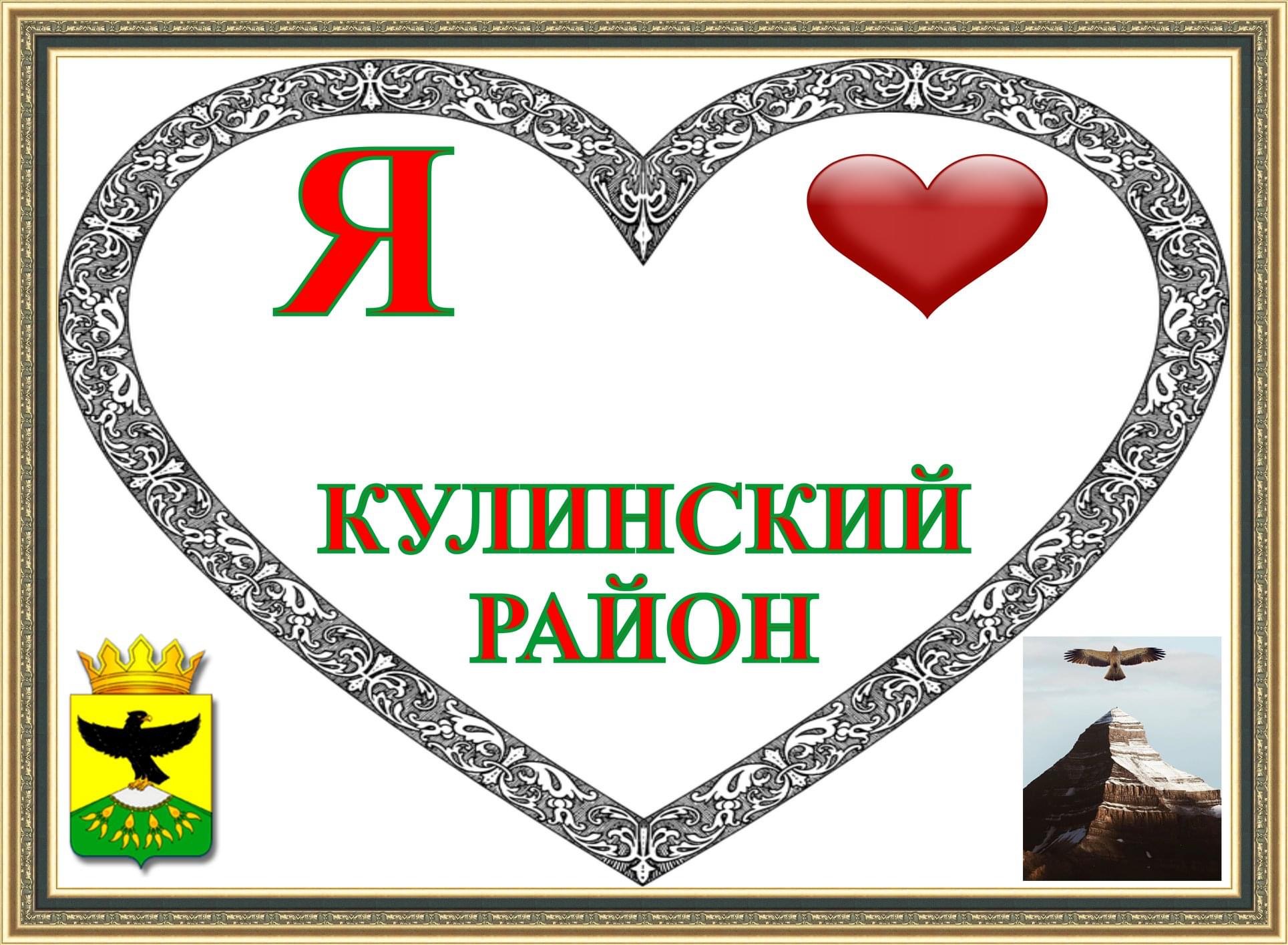 Спасибо за внимание! 
Презентацию подготовили учащиеся 11 
класса под руководством классного 
руководителя Загидиевой И.М.